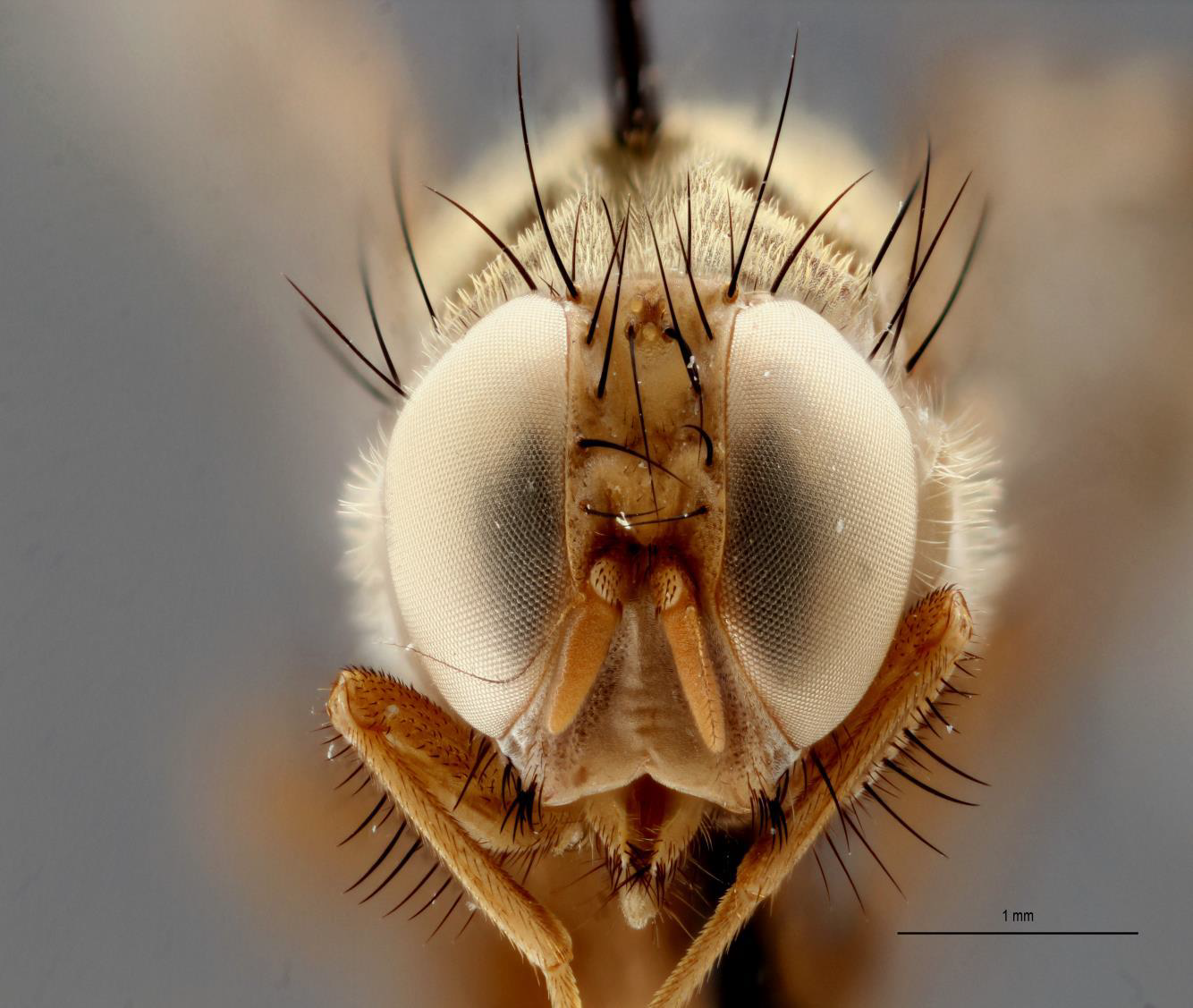 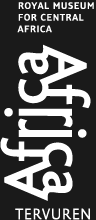 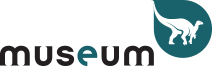 3D Digitisation
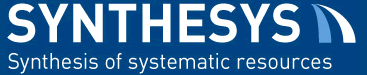 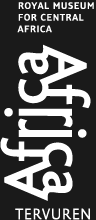 2D: Gigapan - Focus Stacking Microscope
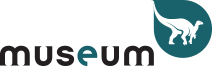 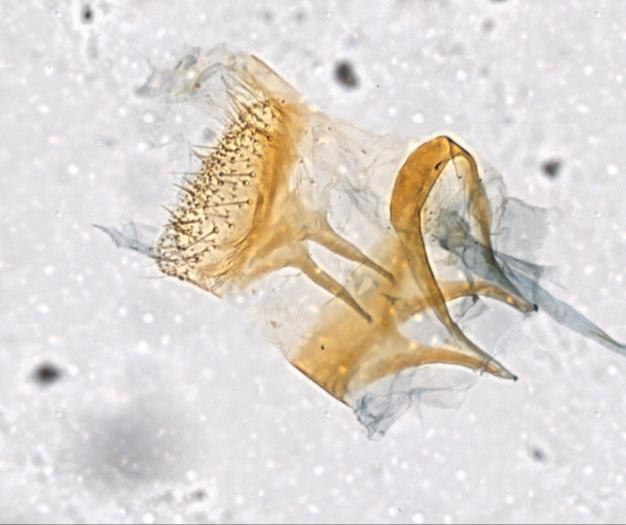 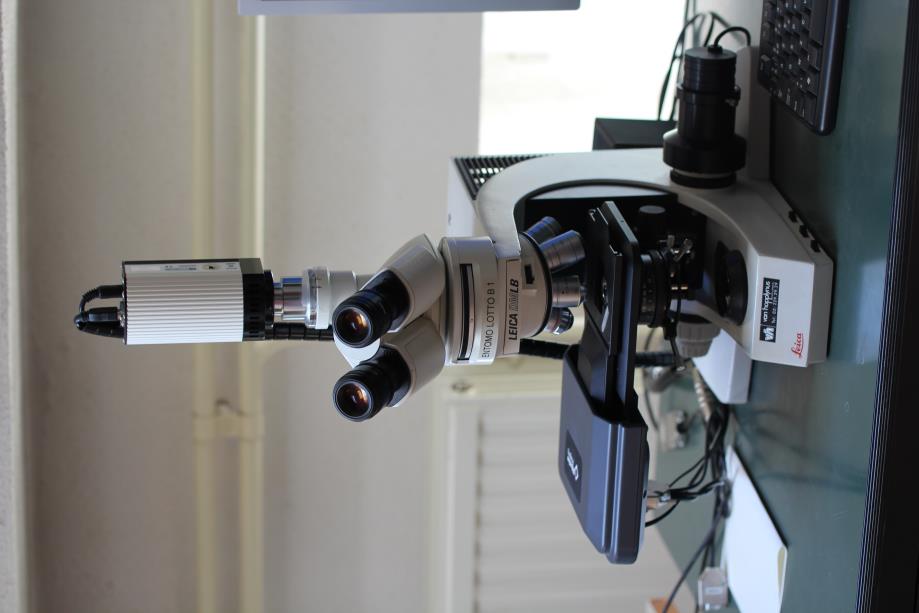 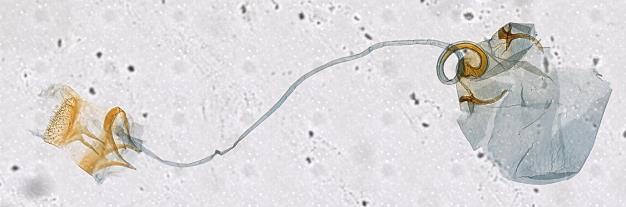 Caloptitia galacotra (Pt) RBINS 2017
Microscope Focus Stacking 2D+
Final Meeting 06/06/2017-07/06/2017
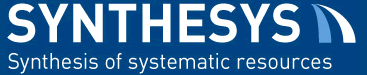 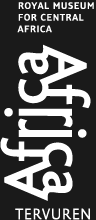 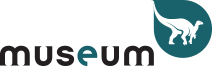 2D: Gigapan - Focus Stacking Microscope
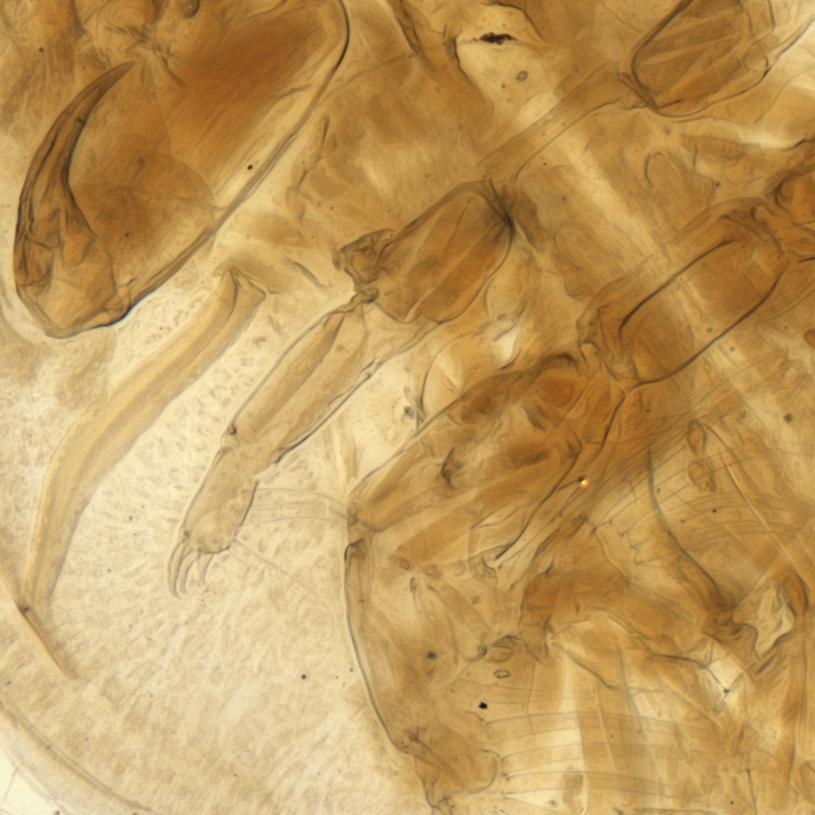 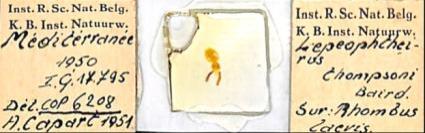 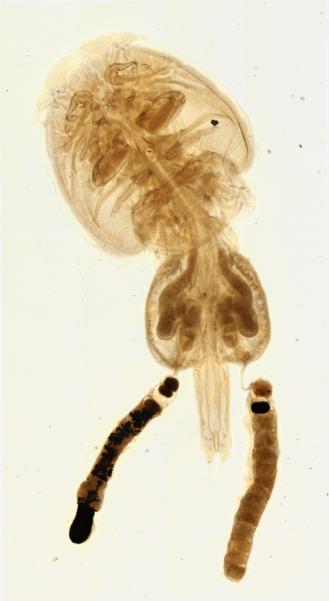 Final Meeting 06/06/2017-07/06/2017
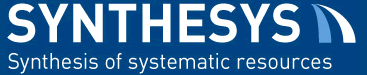 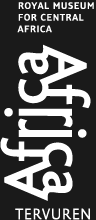 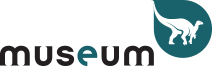 2D: Gigapan - Focus Stacking Microscope
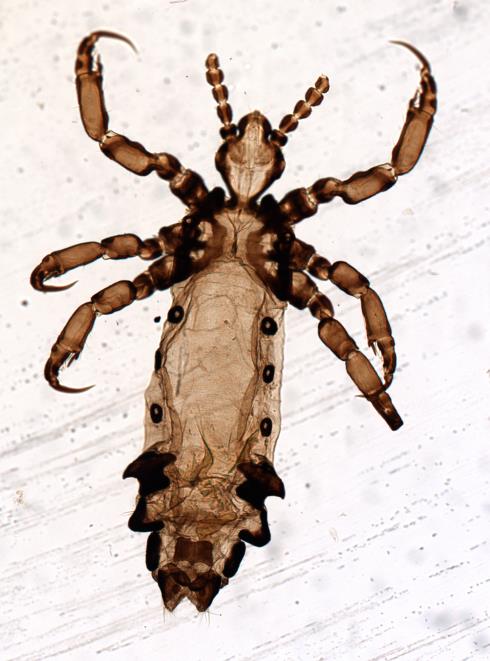 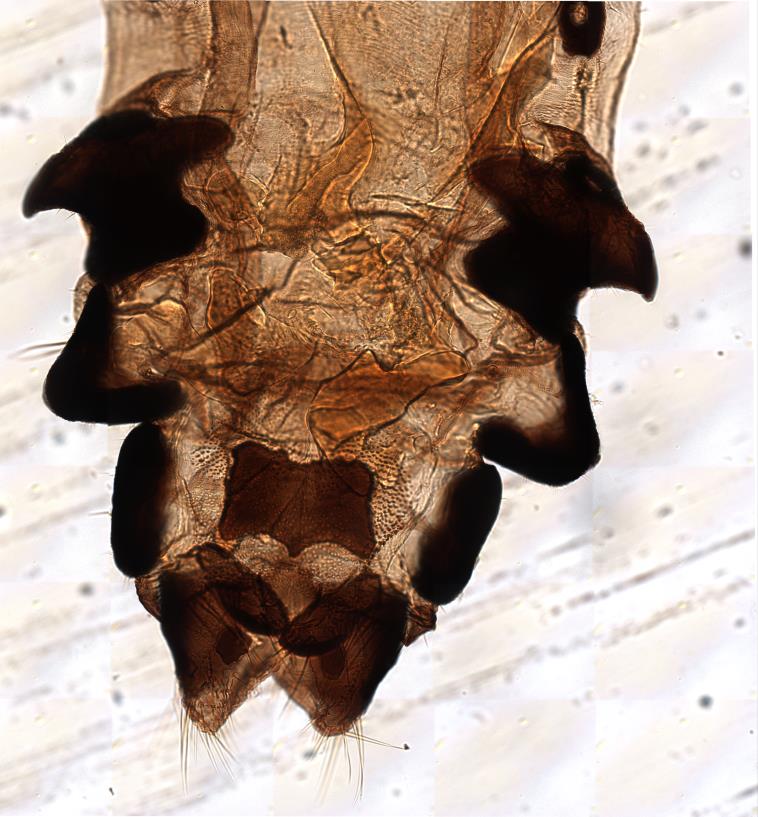 Anoplura sp., RMCA 2015
Final Meeting 06/06/2017-07/06/2017
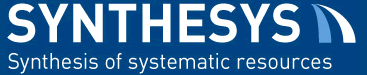 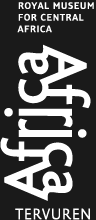 2D+ (Focus Stacking)
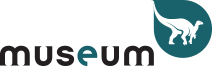 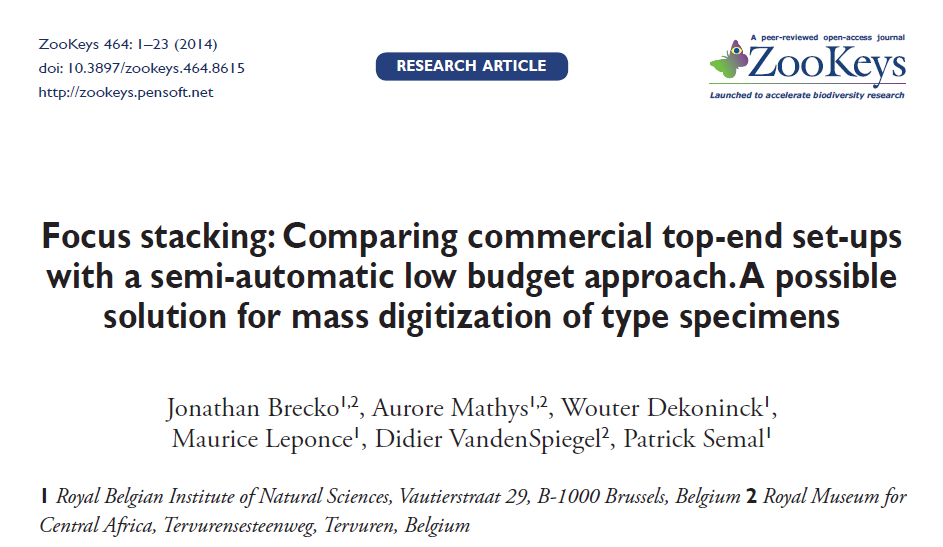 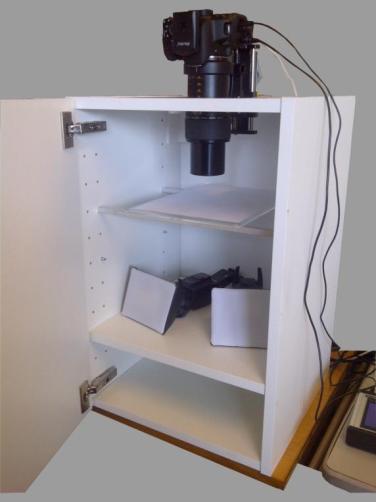 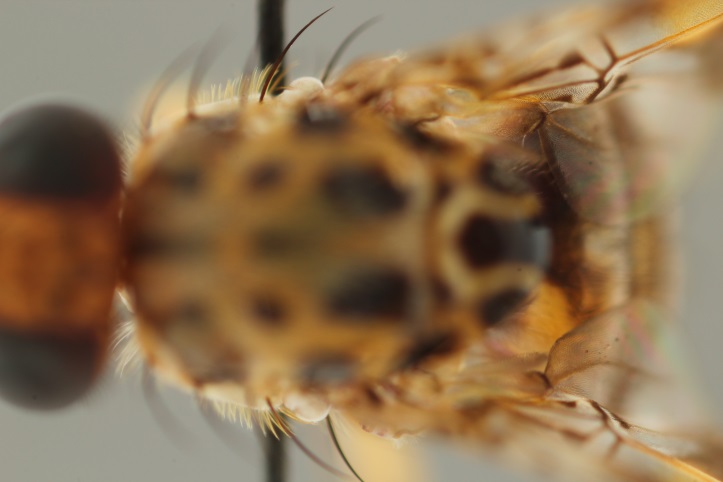 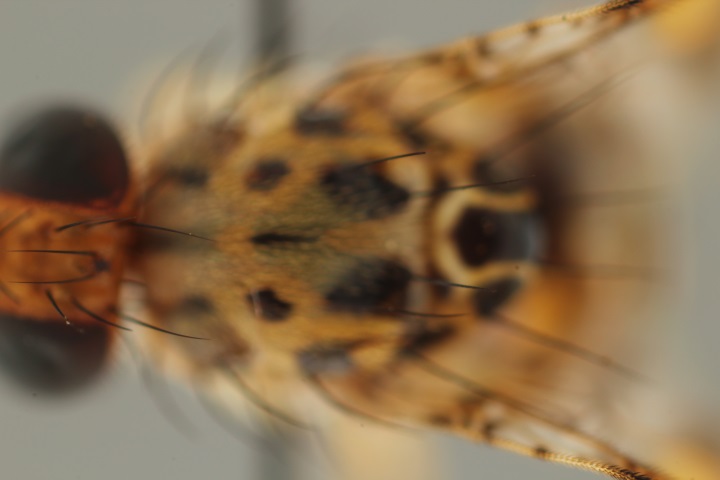 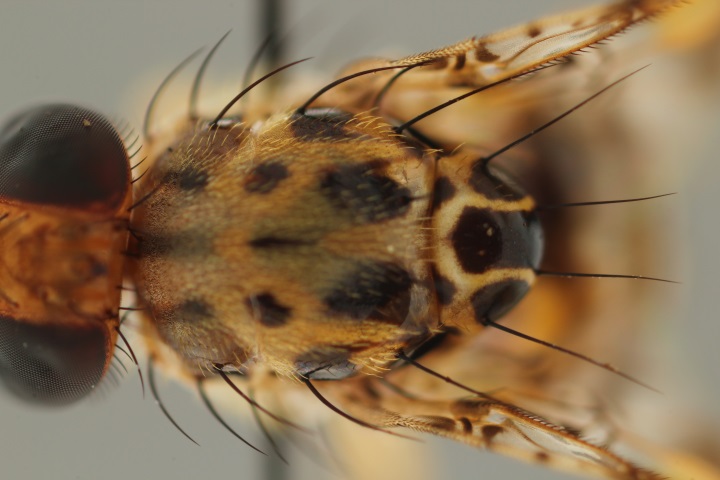 Focus Stacking 2D+
http://zookeys.pensoft.net/articles.php?id=4346
2D+ (Focus Stacking)
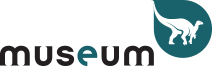 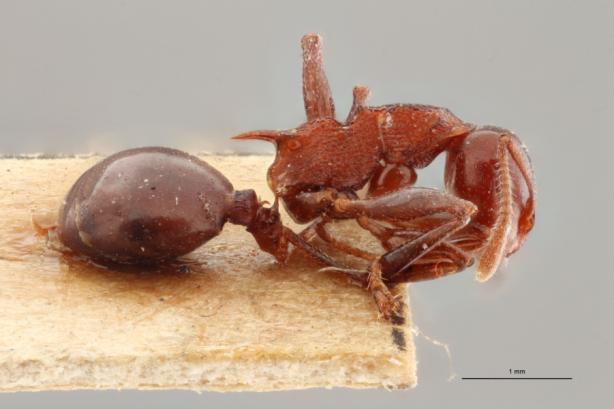 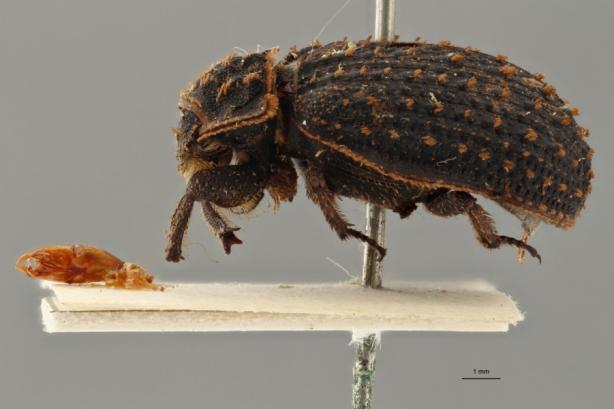 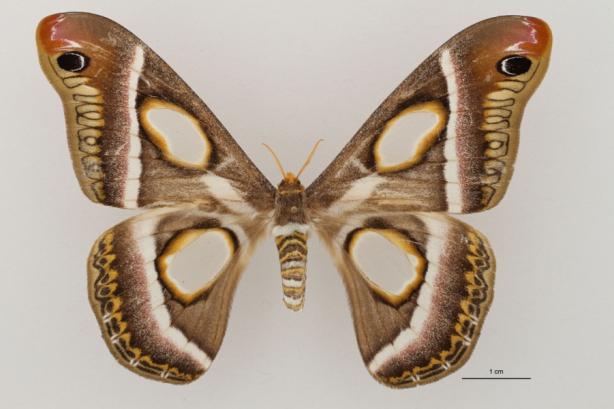 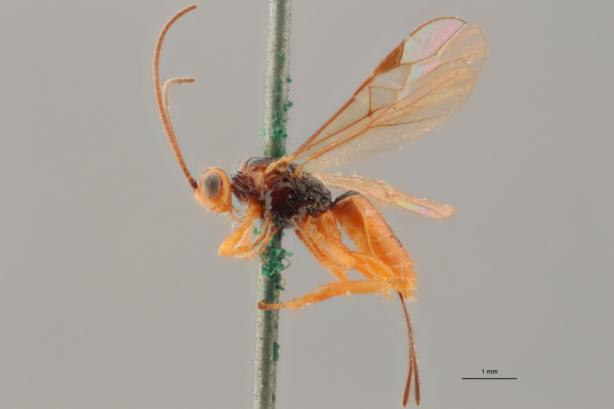 Final Meeting 06/06/2017-07/06/2017
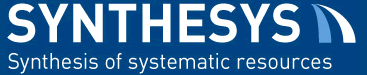 2D+ (Focus Stacking)
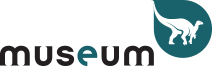 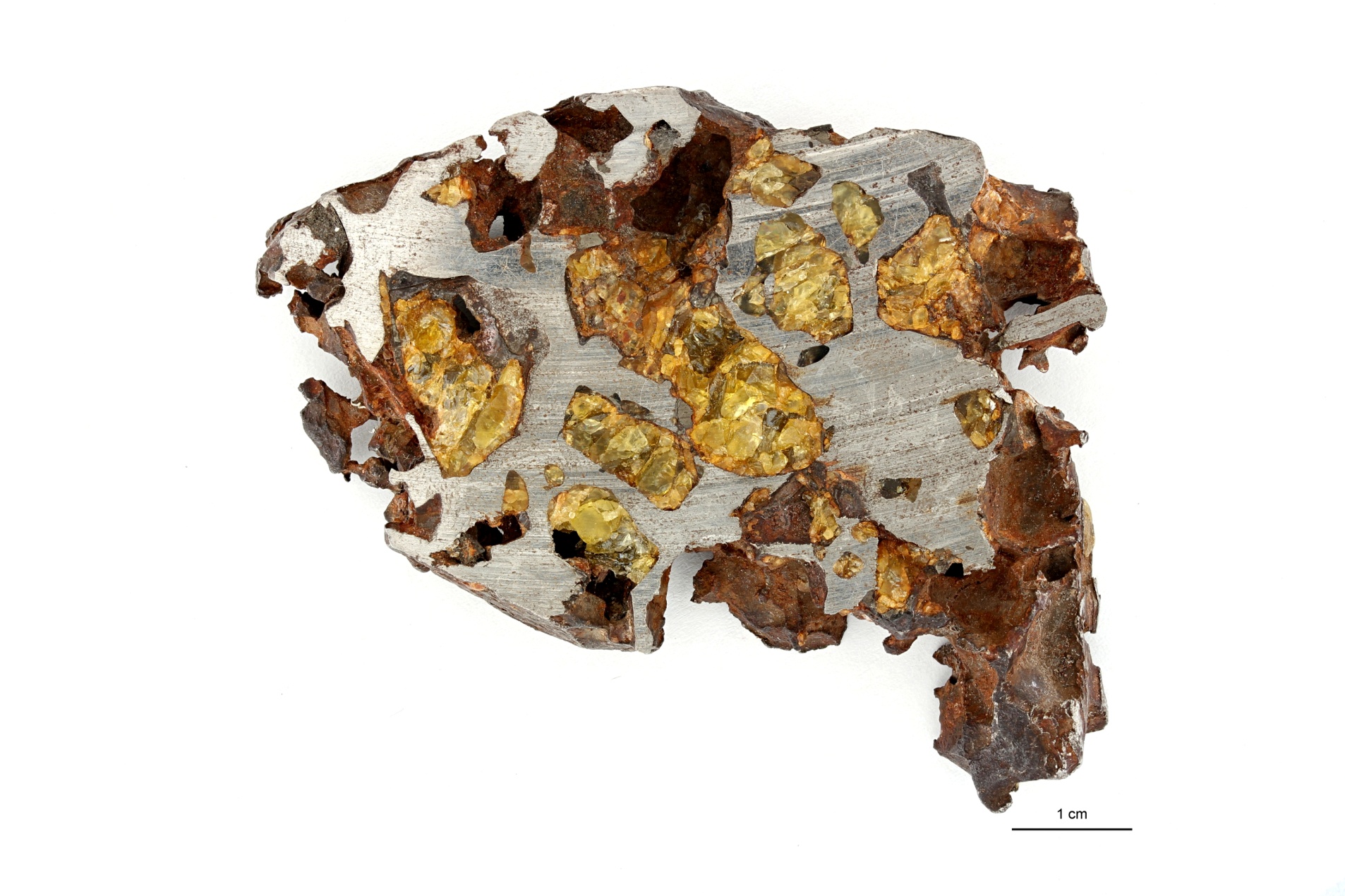 Final Meeting 06/06/2017-07/06/2017
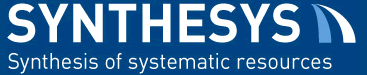 2D+ (Focus Stacking)
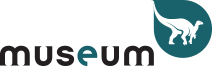 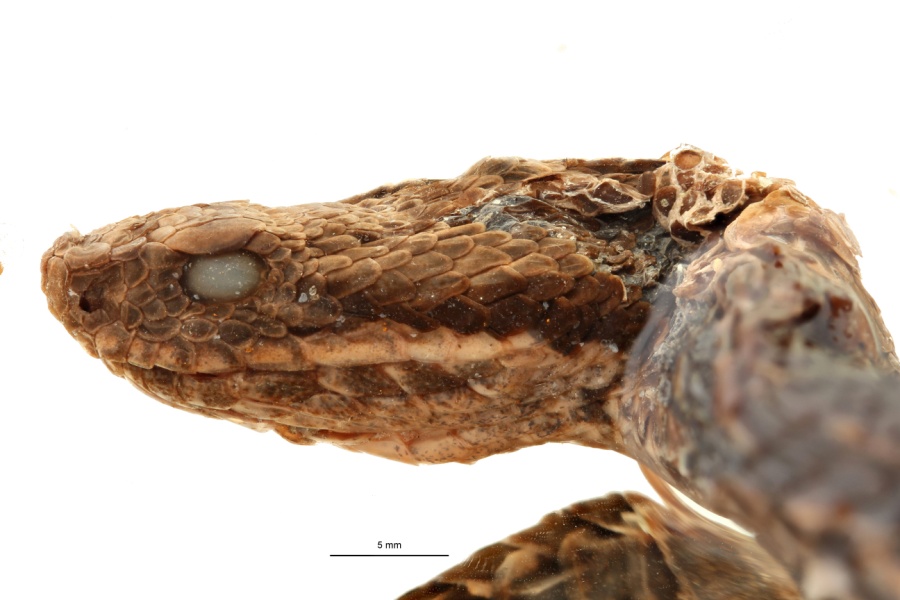 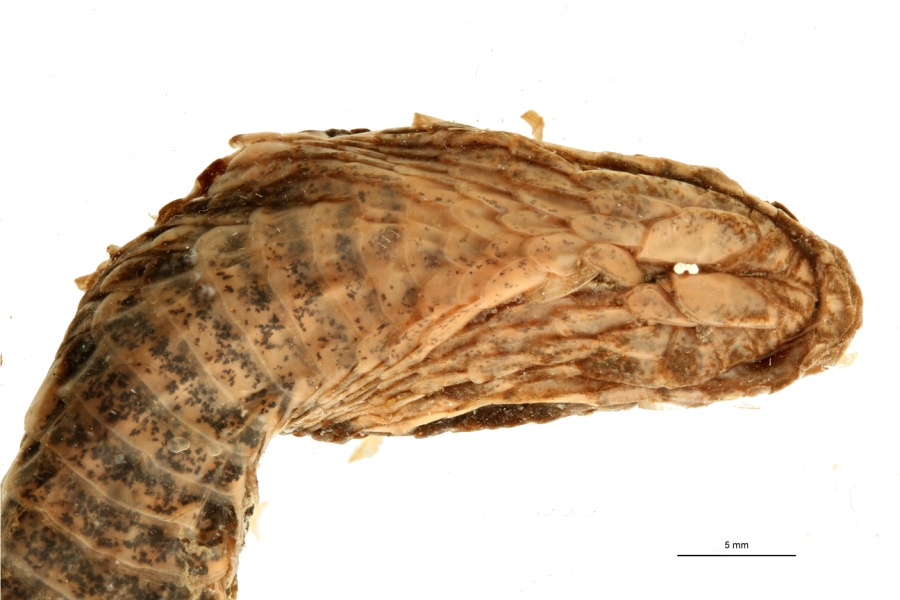 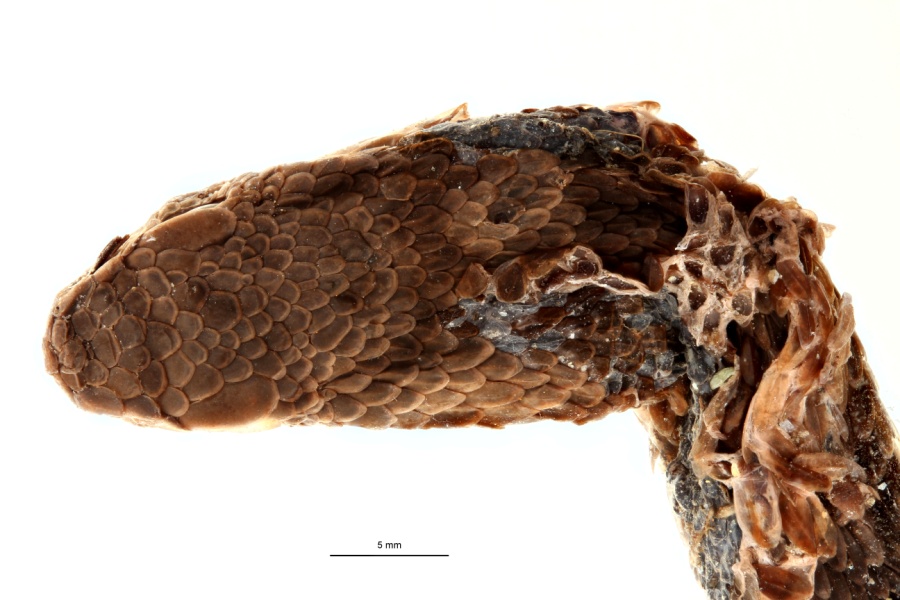 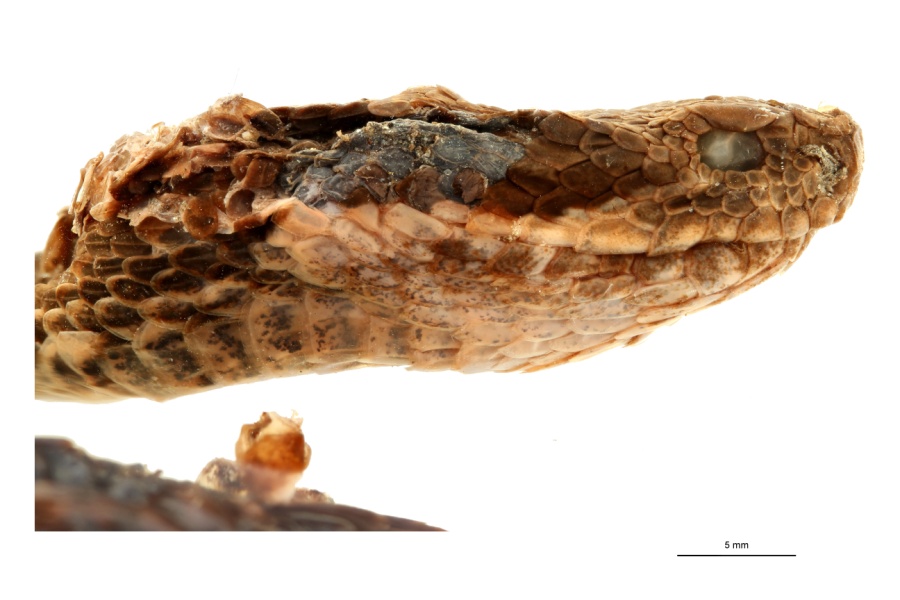 Final Meeting 06/06/2017-07/06/2017
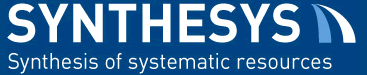 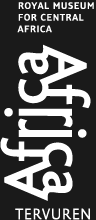 2D+ (Focus Stacking)
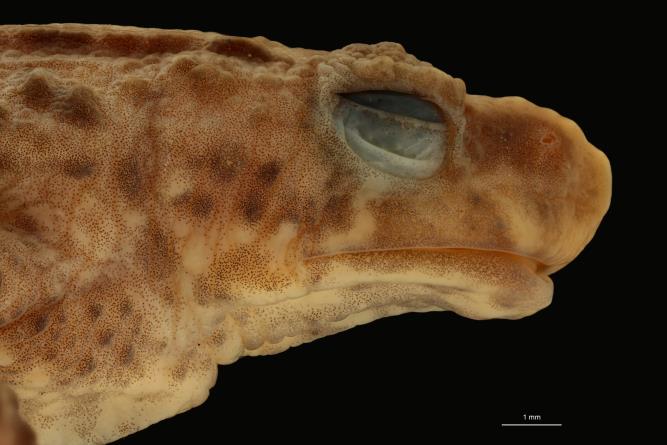 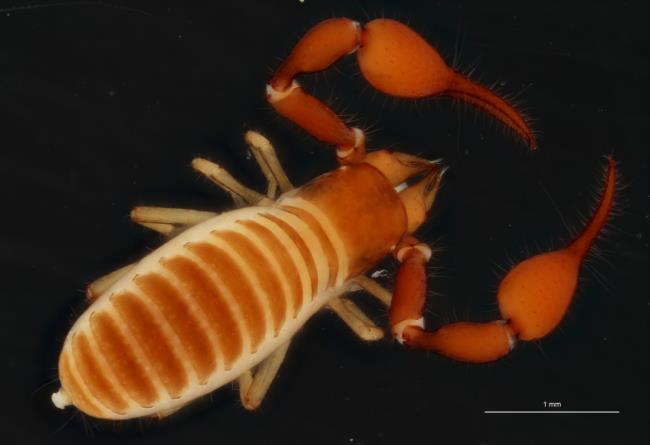 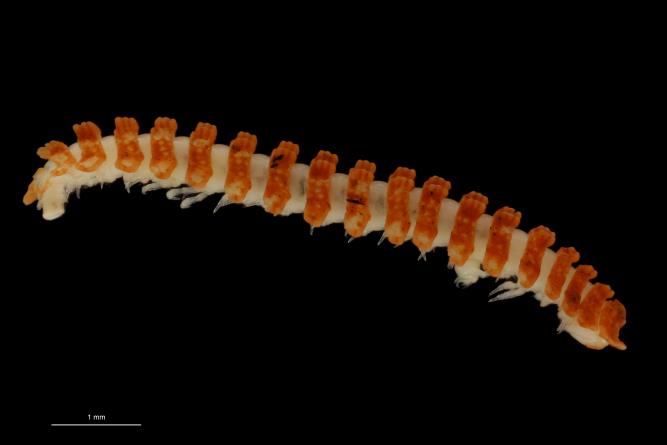 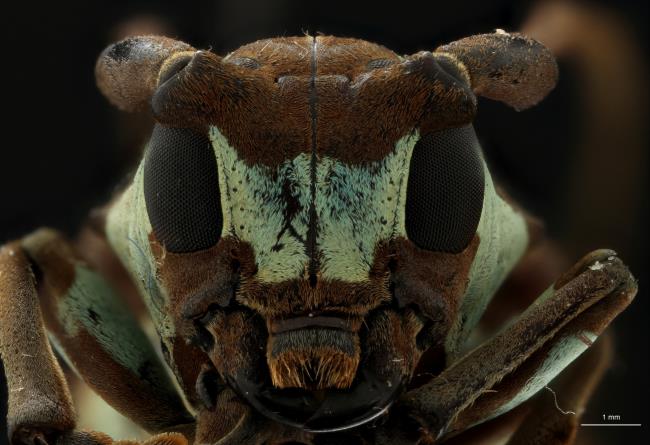 Final Meeting 06/06/2017-07/06/2017
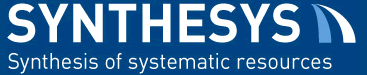 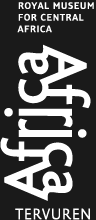 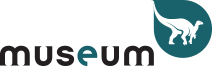 3D scanning
Photogrammetry
Structured Light
Laser Scanning
Infrared
X-Ray
Final Meeting 06/06/2017-07/06/2017
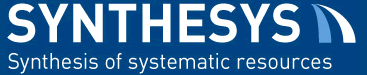 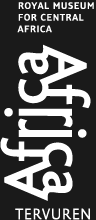 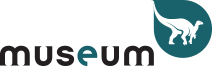 3D Scanning: Photogrammetry
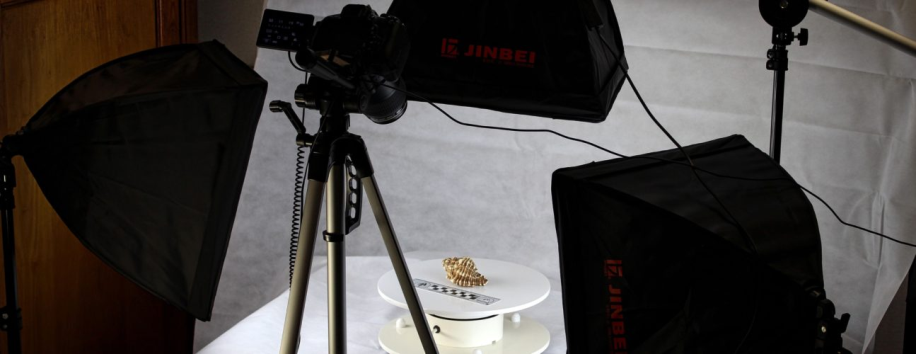 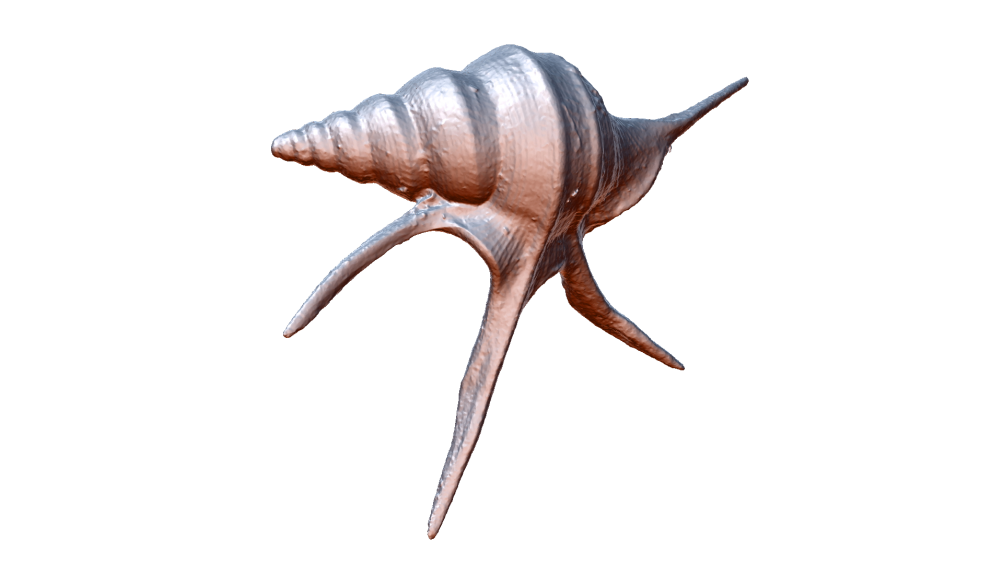 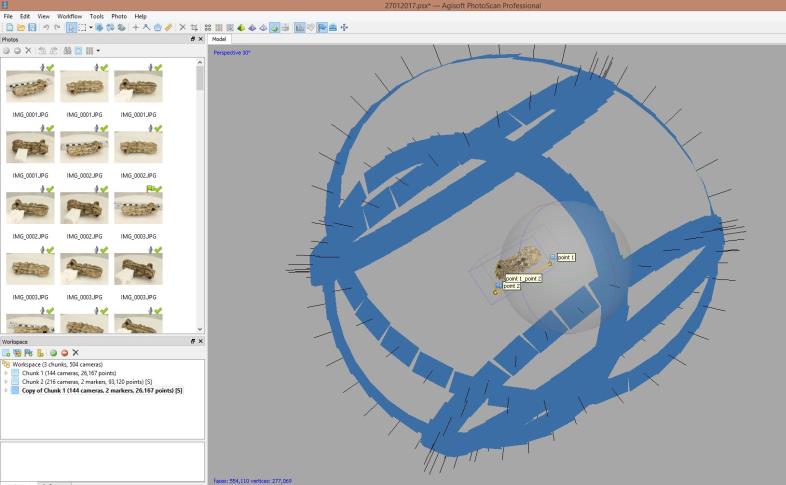 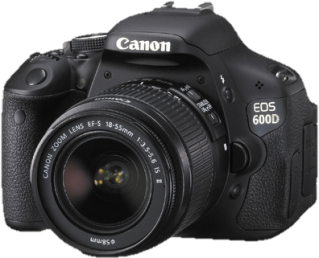 Photogrammetry
Agisoft Photoscan
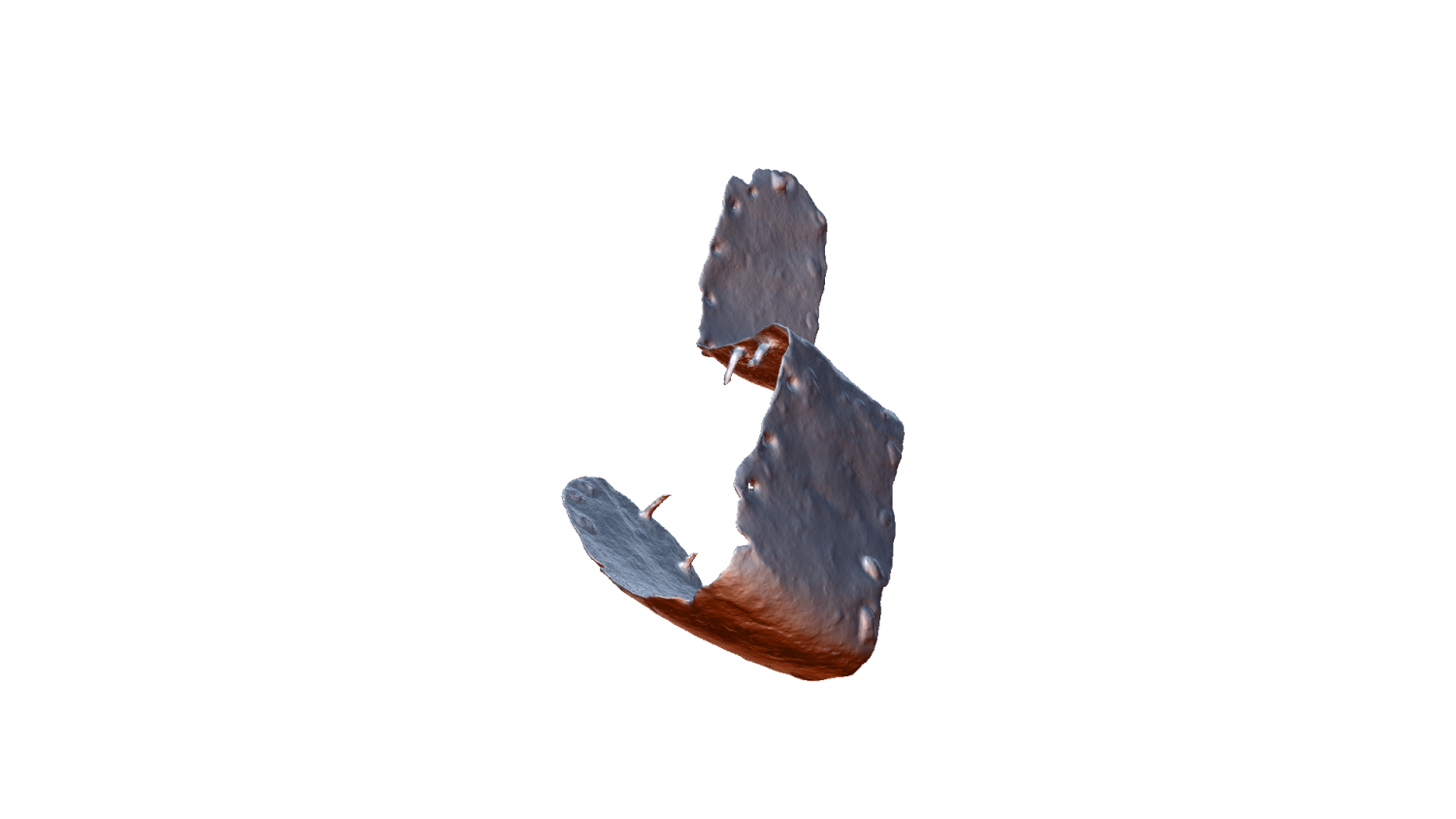 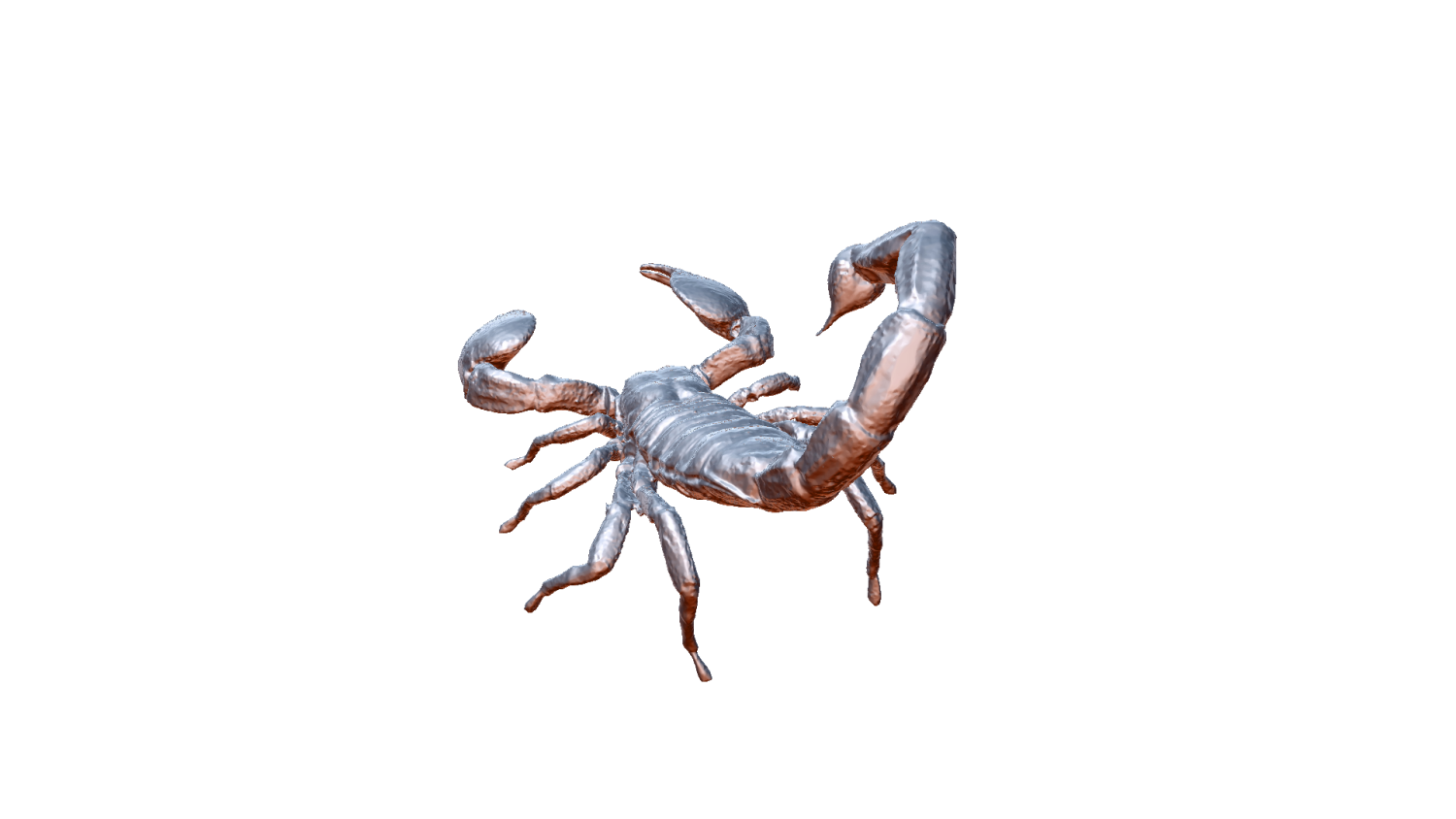 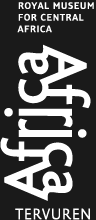 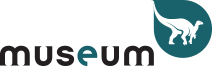 3D scanning: Photogrammetry
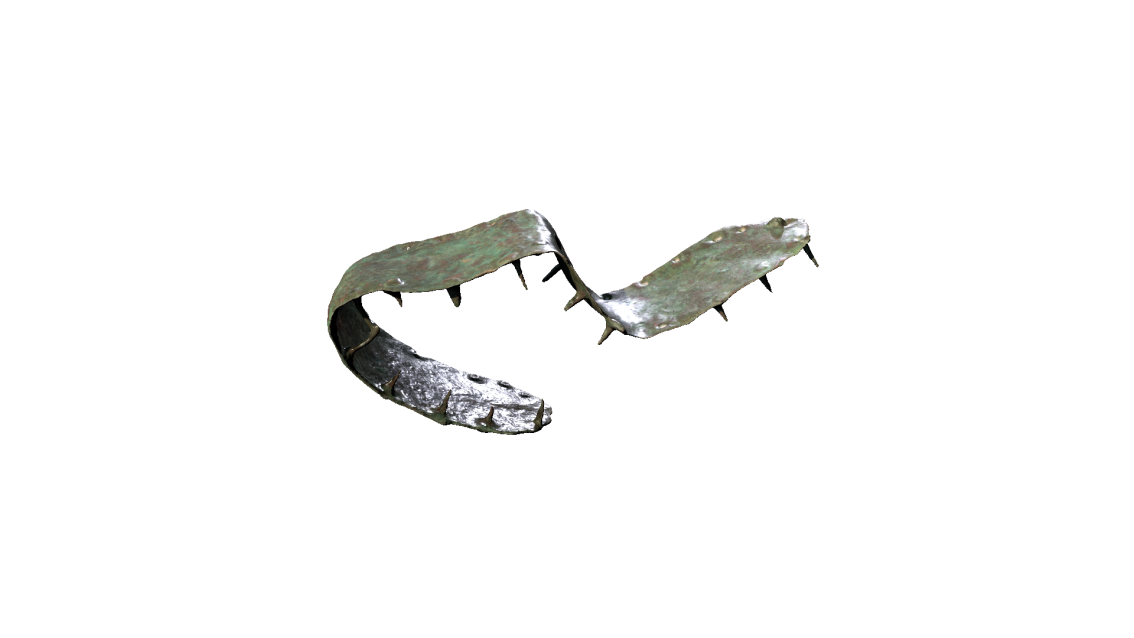 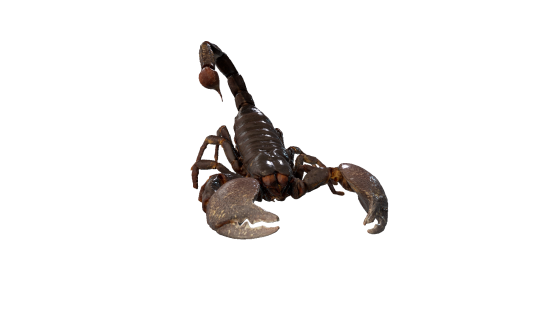 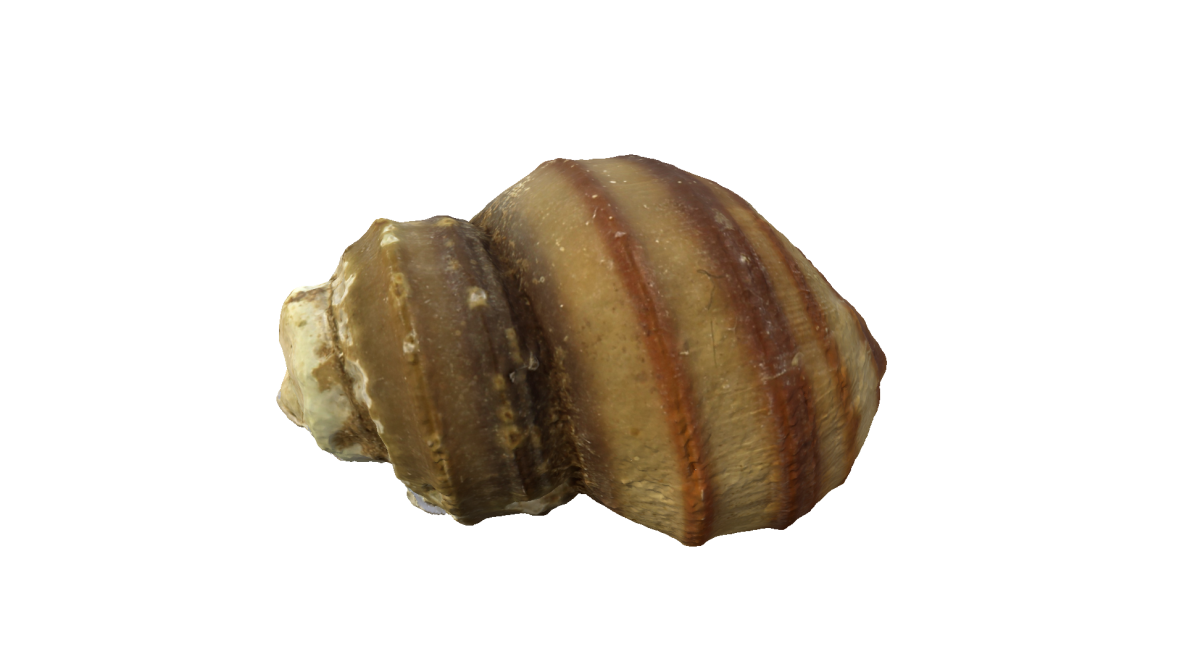 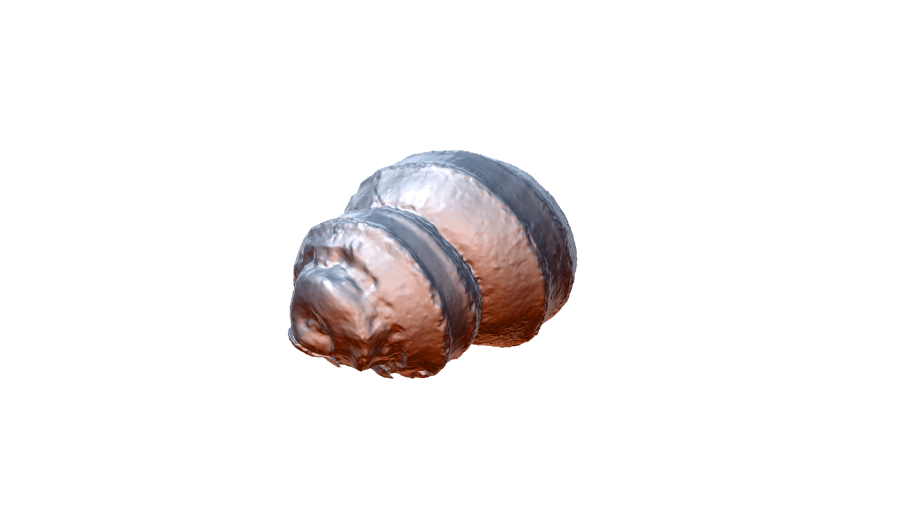 Photogrammetry
Final Meeting 06/06/2017-07/06/2017
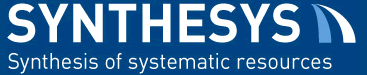 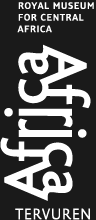 3D scanning: Photogrammetry
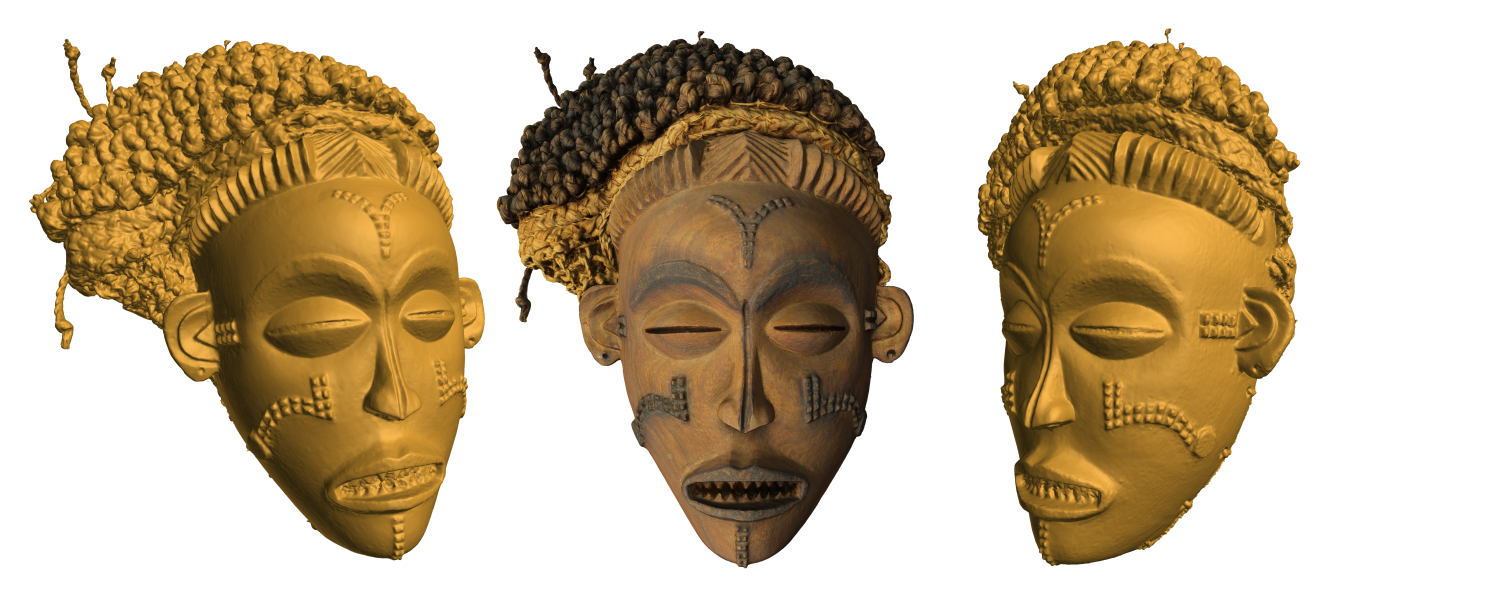 Photogrammetry
Final Meeting 06/06/2017-07/06/2017
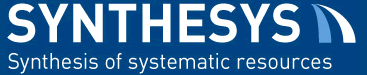 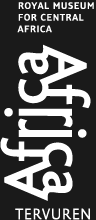 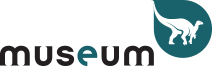 3D scanning: Focus Stacking +Photogrammetry
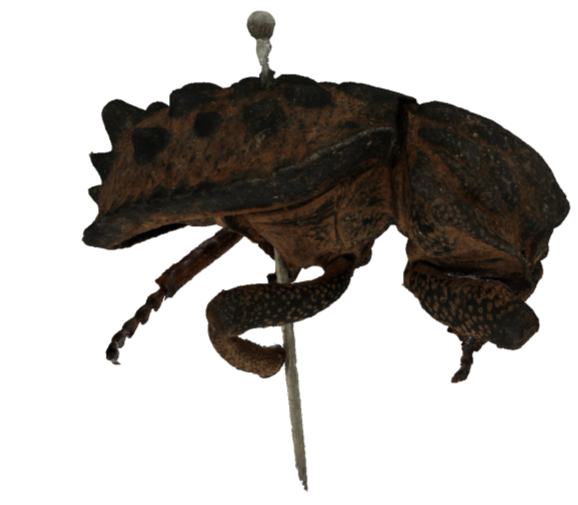 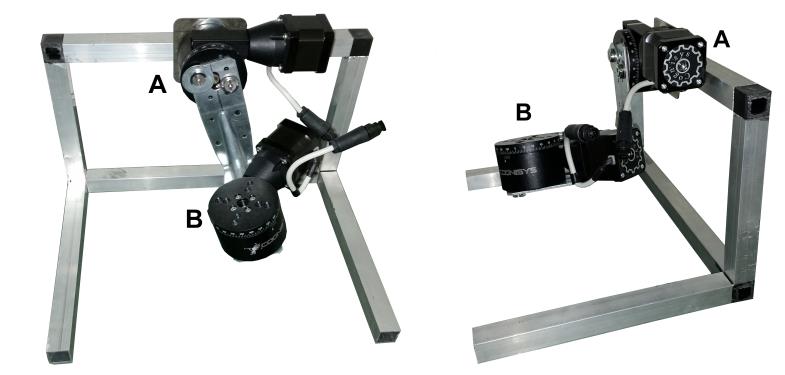 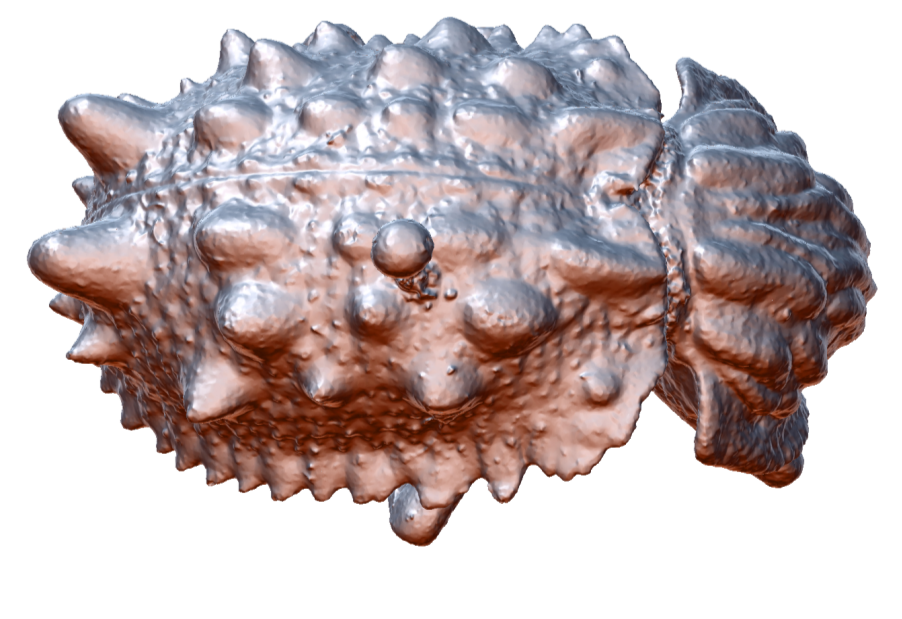 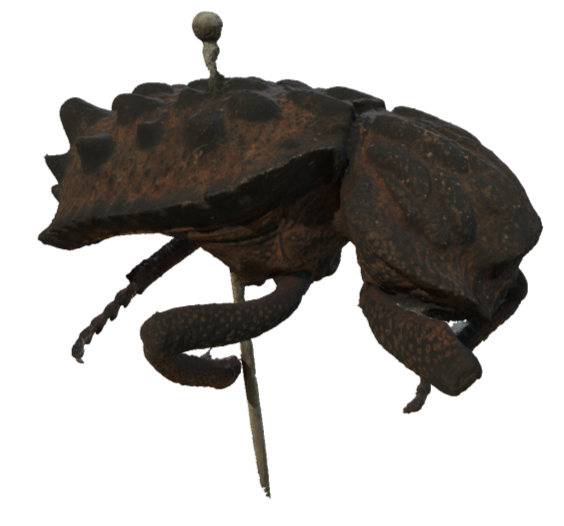 Final Meeting 06/06/2017-07/06/2017
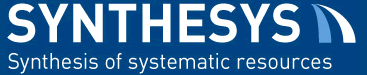 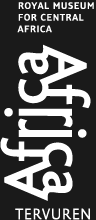 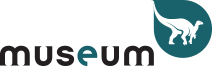 3D scanning: Infrared
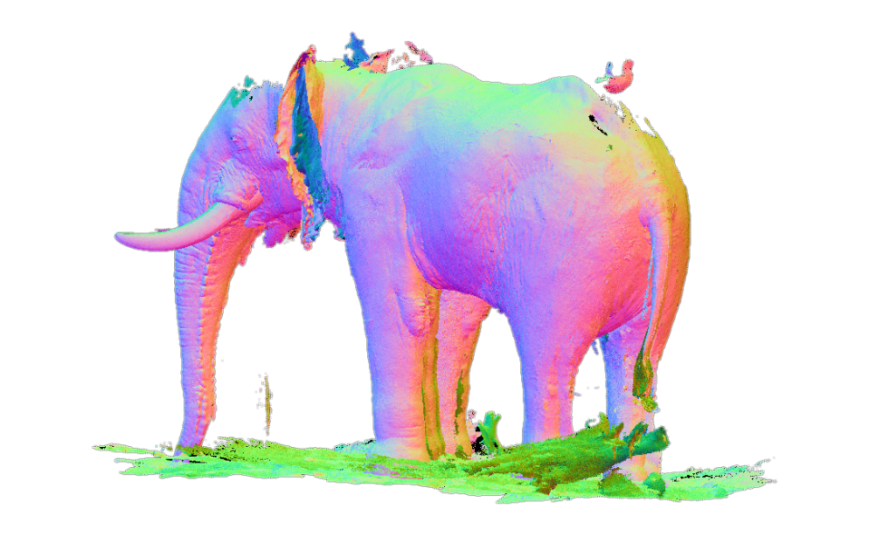 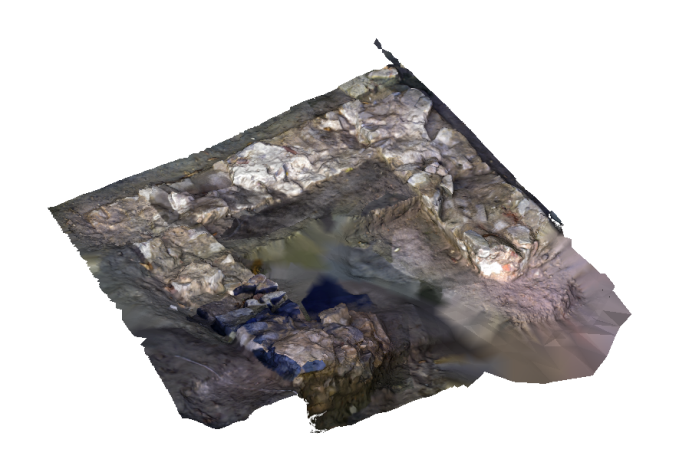 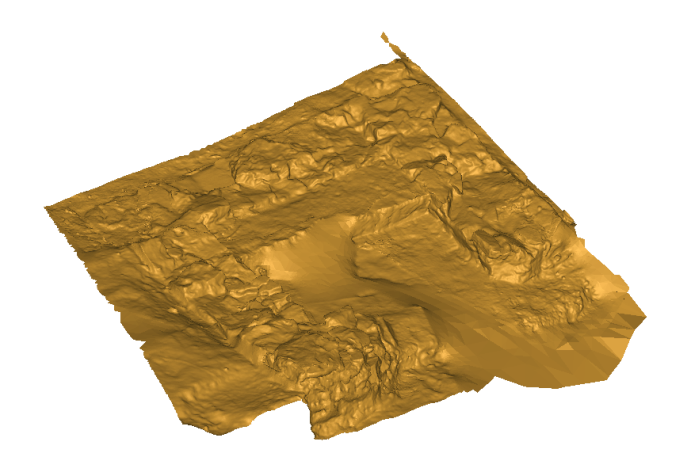 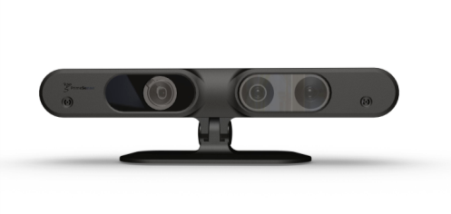 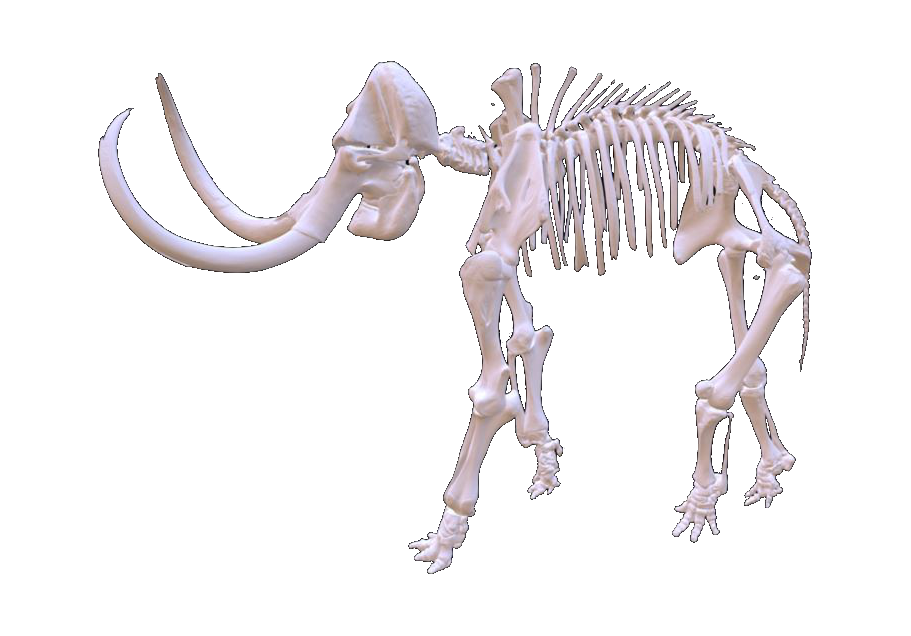 Infrared technology
Final Meeting 06/06/2017-07/06/2017
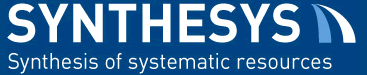 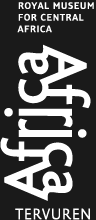 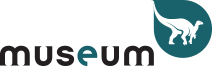 3D scanning: RTI/Minidome
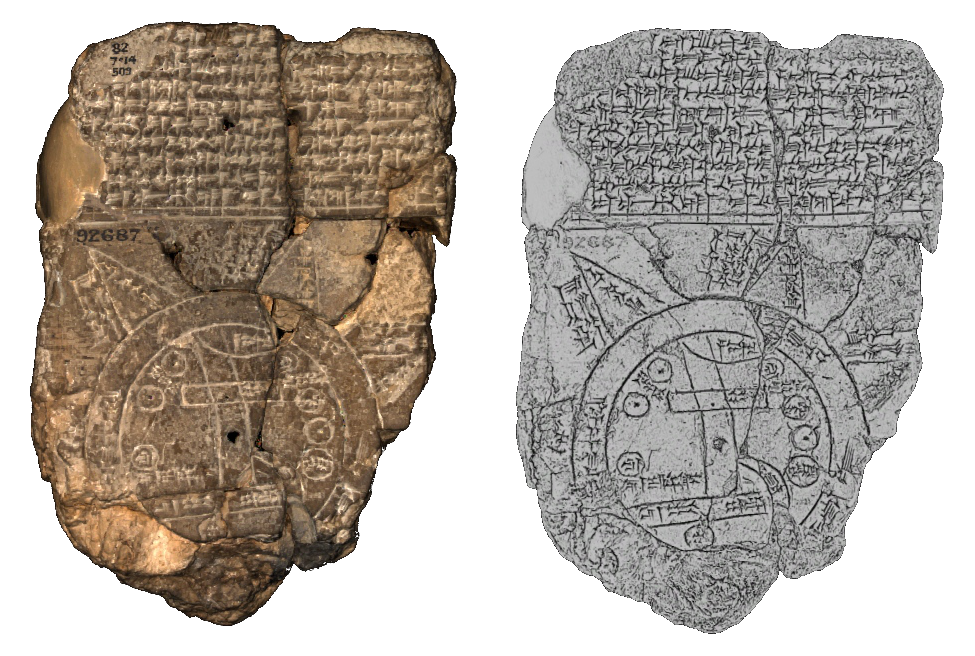 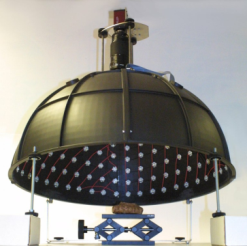 Mini Dome KULeuven
Final Meeting 06/06/2017-07/06/2017
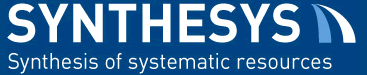 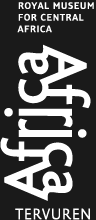 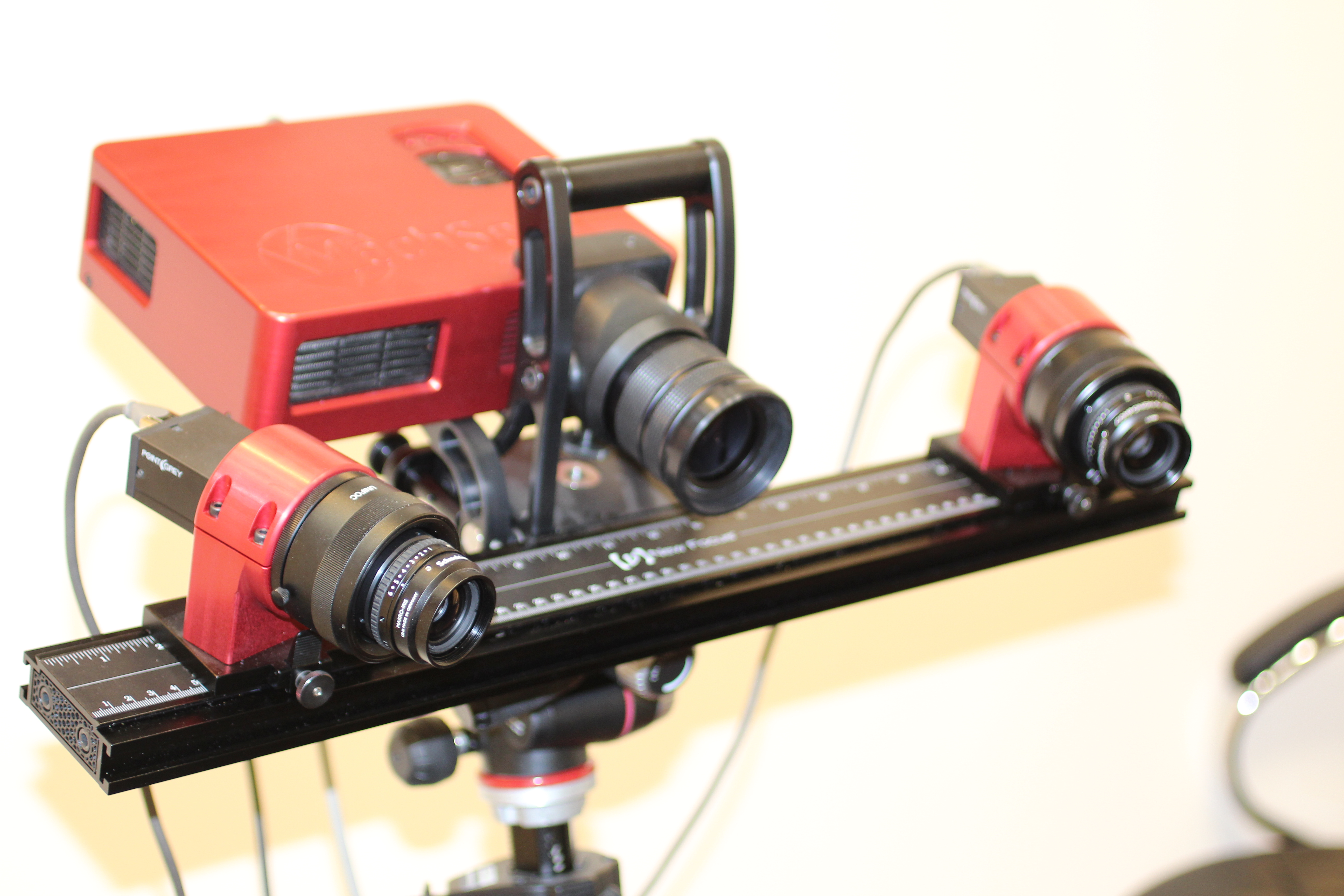 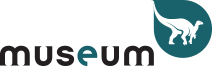 3D scanning:
Structured Light
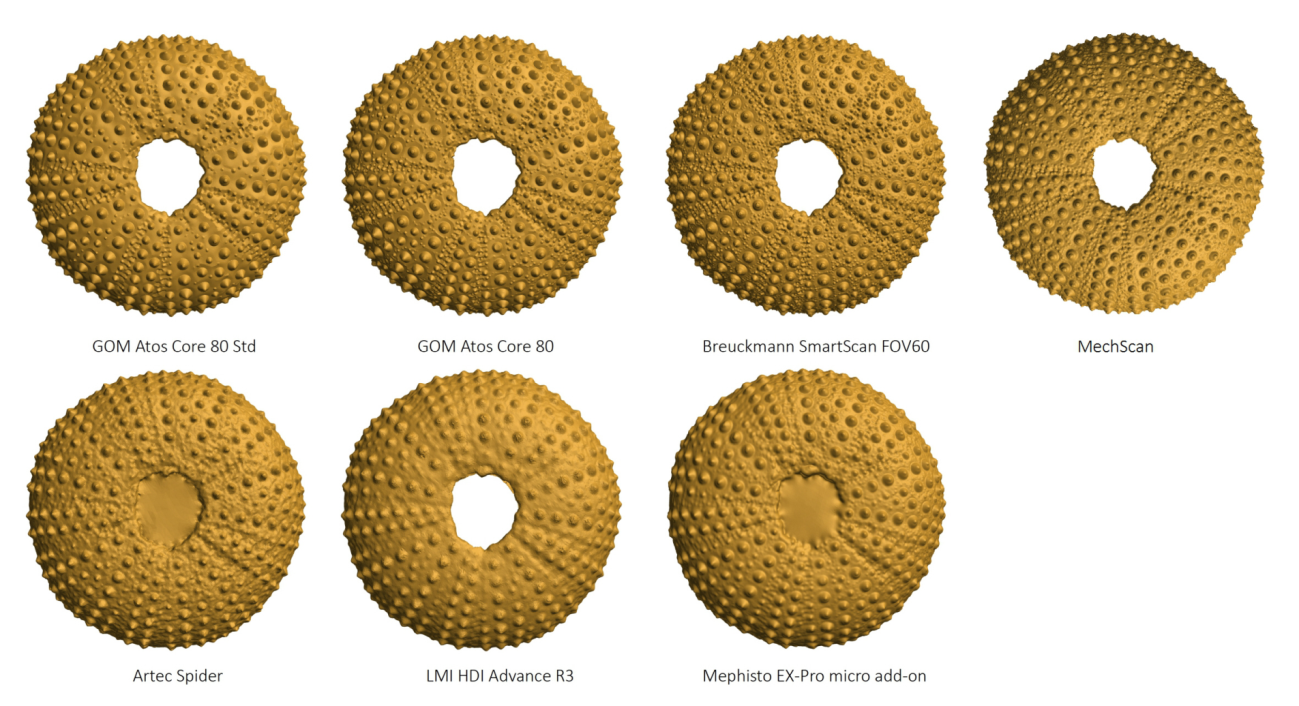 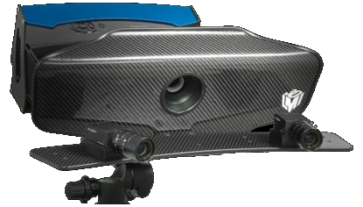 Final Meeting 06/06/2017-07/06/2017
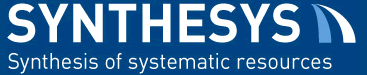 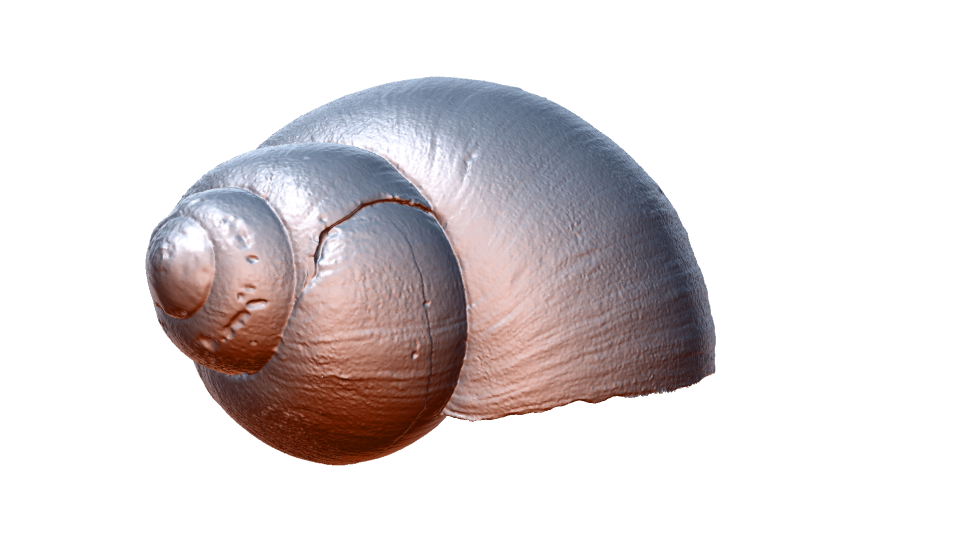 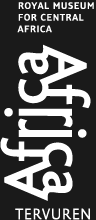 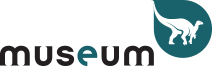 3D scanning:
Structured Light
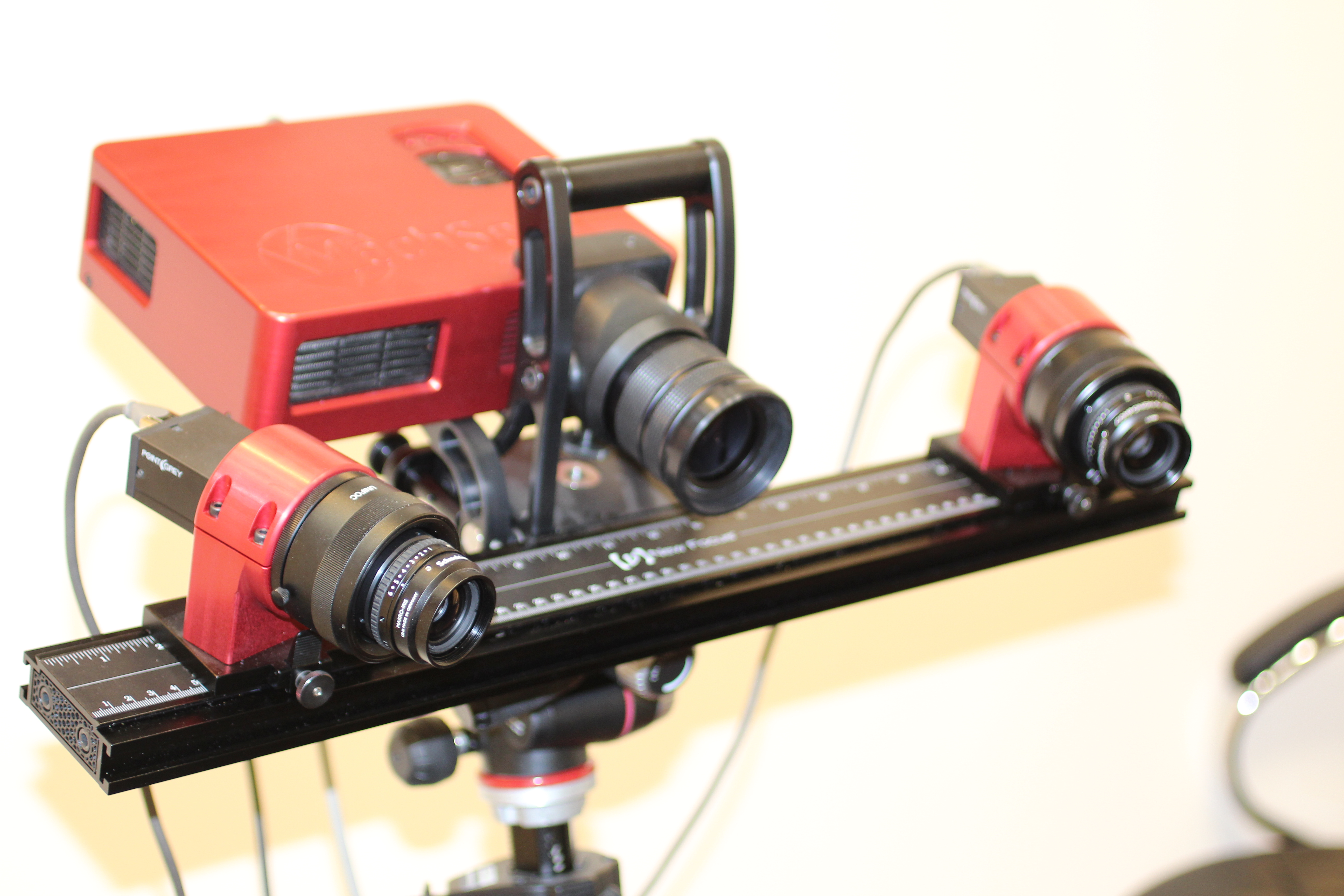 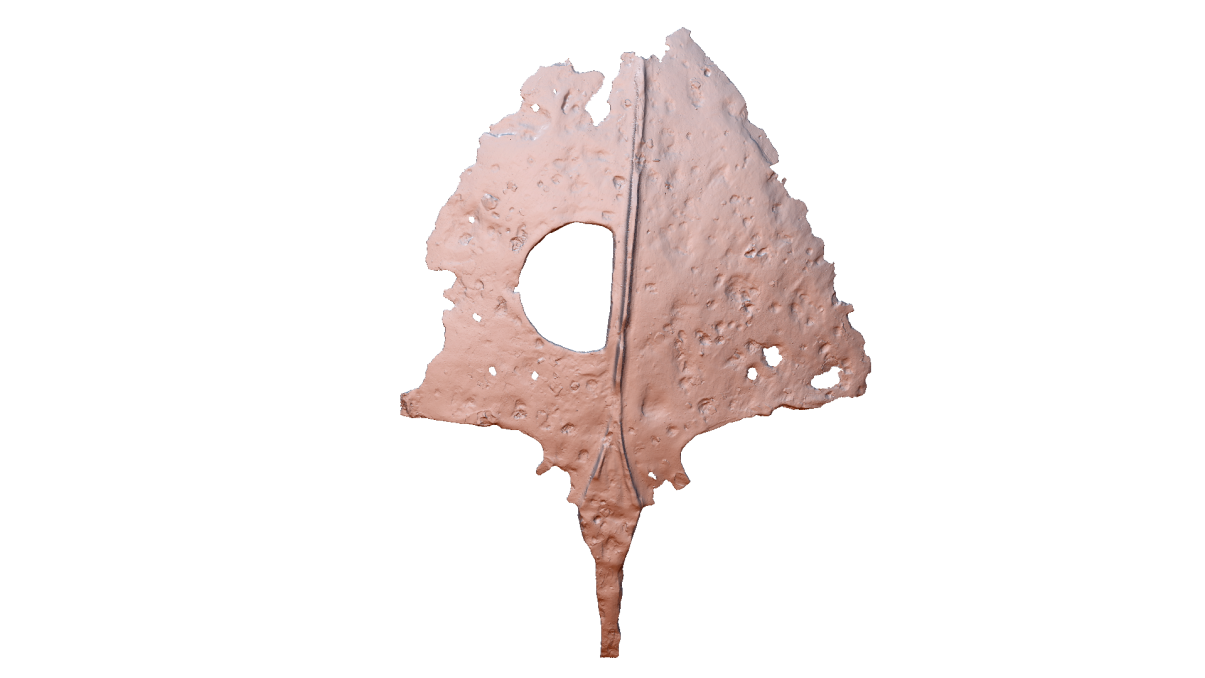 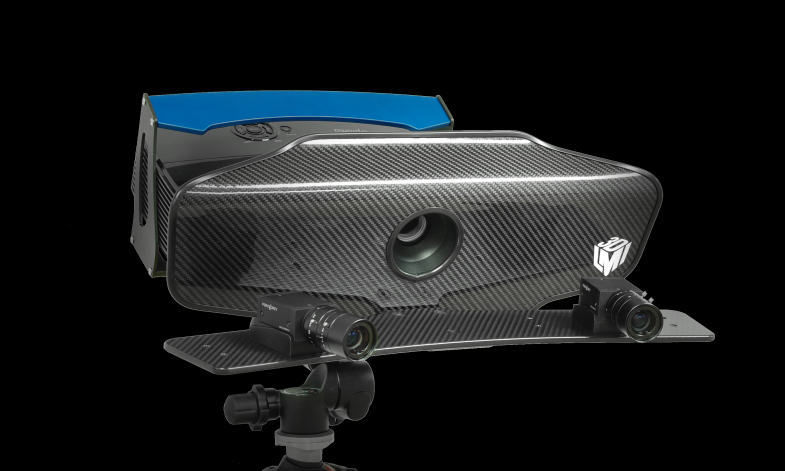 Final Meeting 06/06/2017-07/06/2017
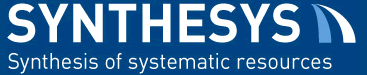 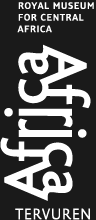 3D scanning: µCT
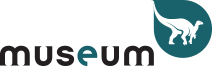 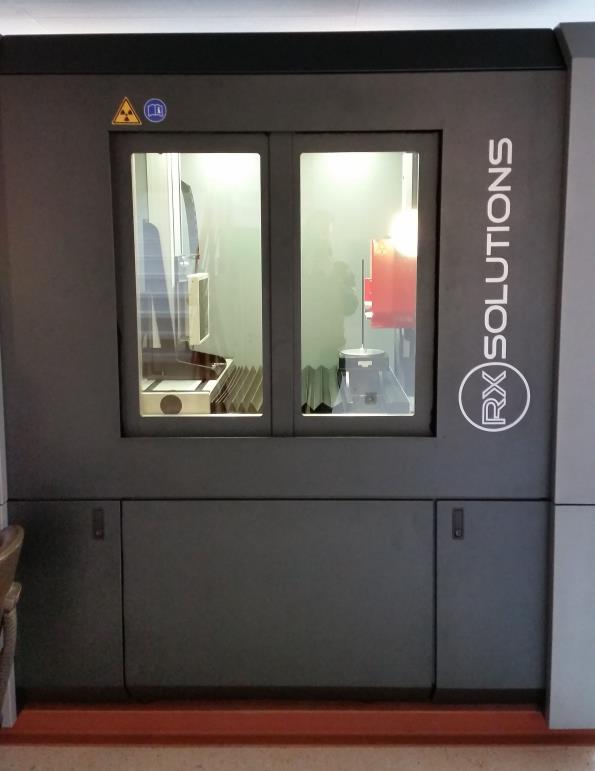 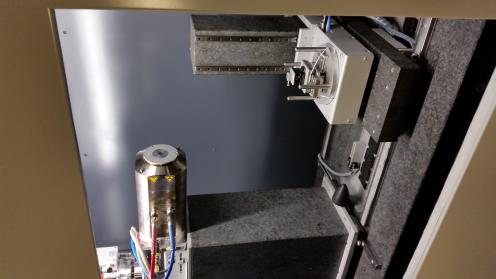 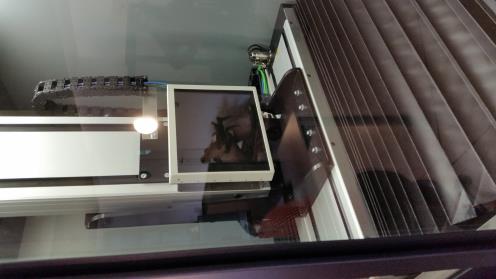 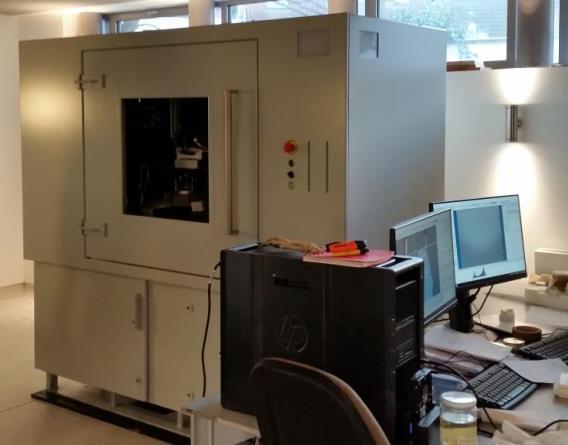 Final Meeting 06/06/2017-07/06/2017
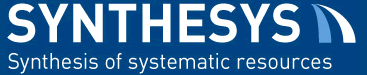 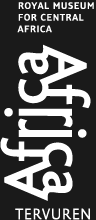 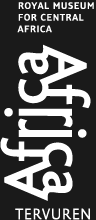 3D scanning: µCT
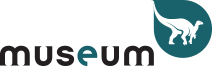 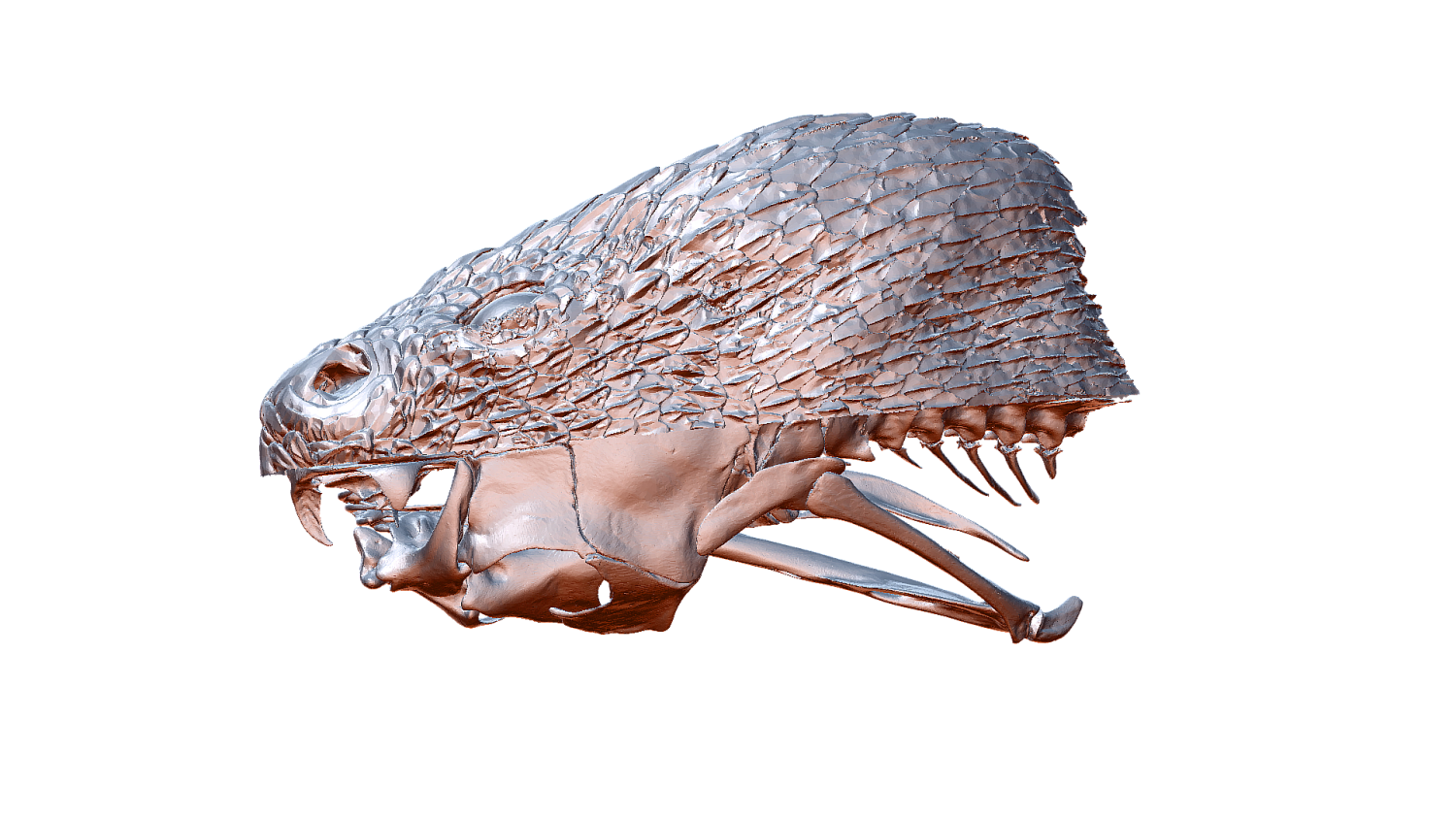 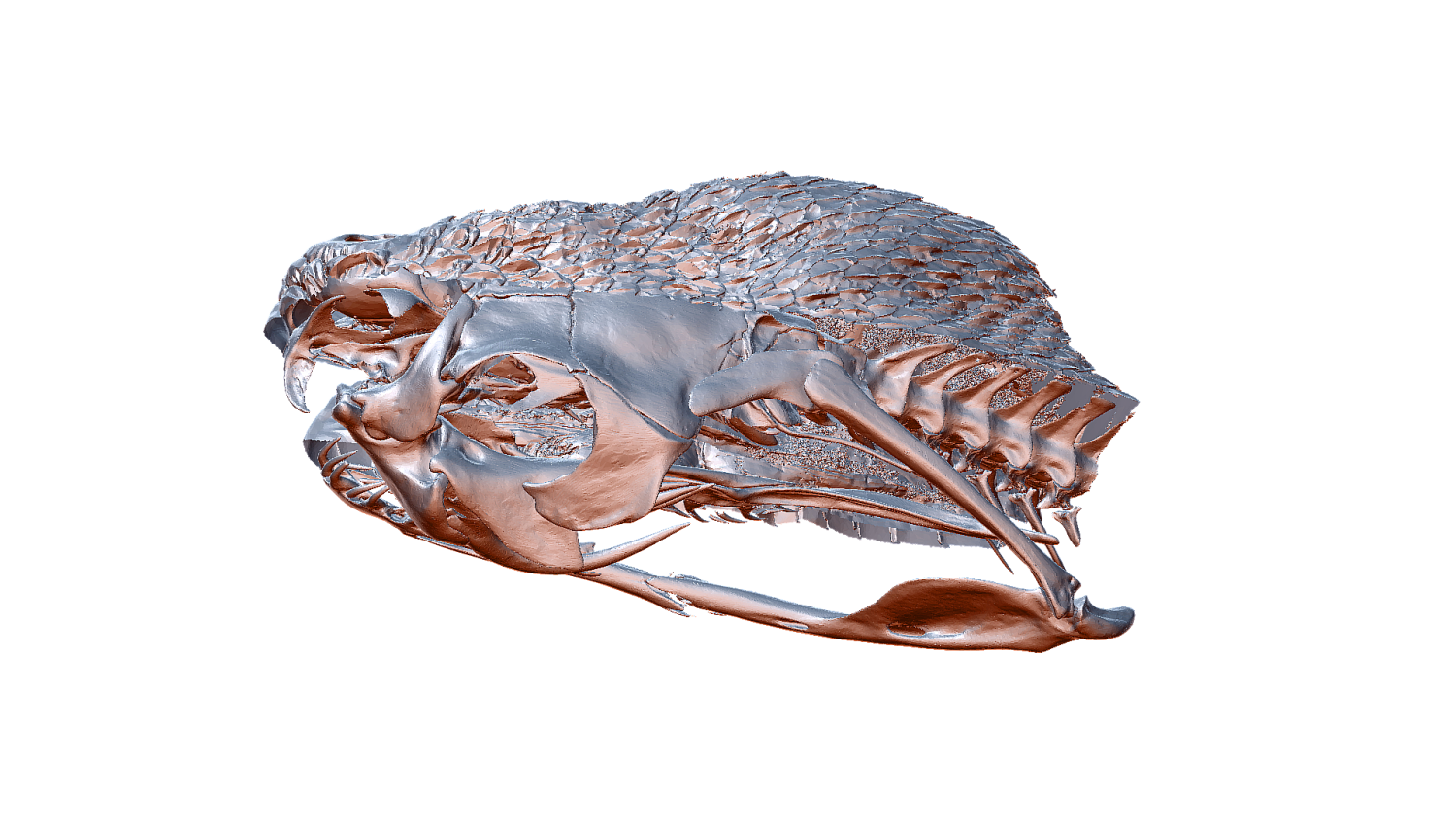 Final Meeting 06/06/2017-07/06/2017
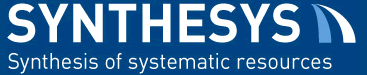 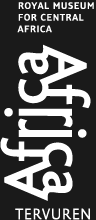 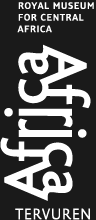 3D scanning: µCT
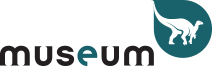 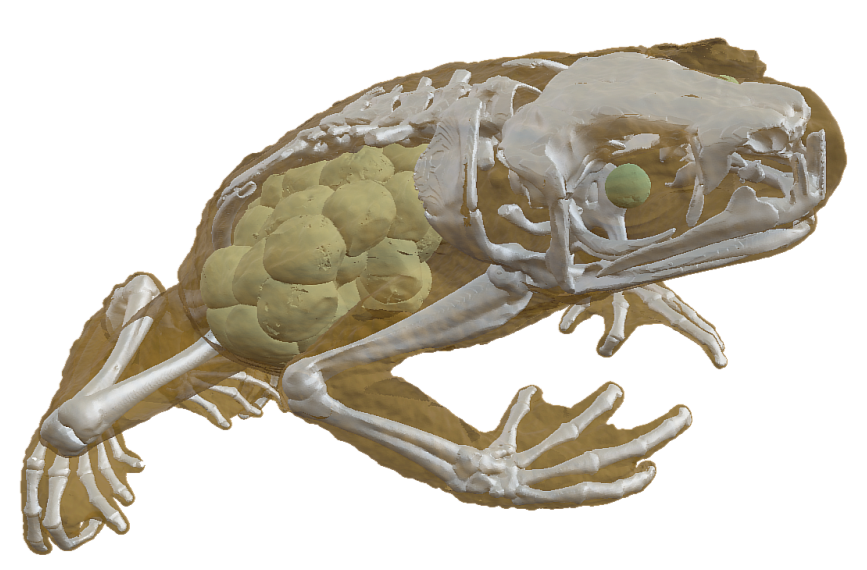 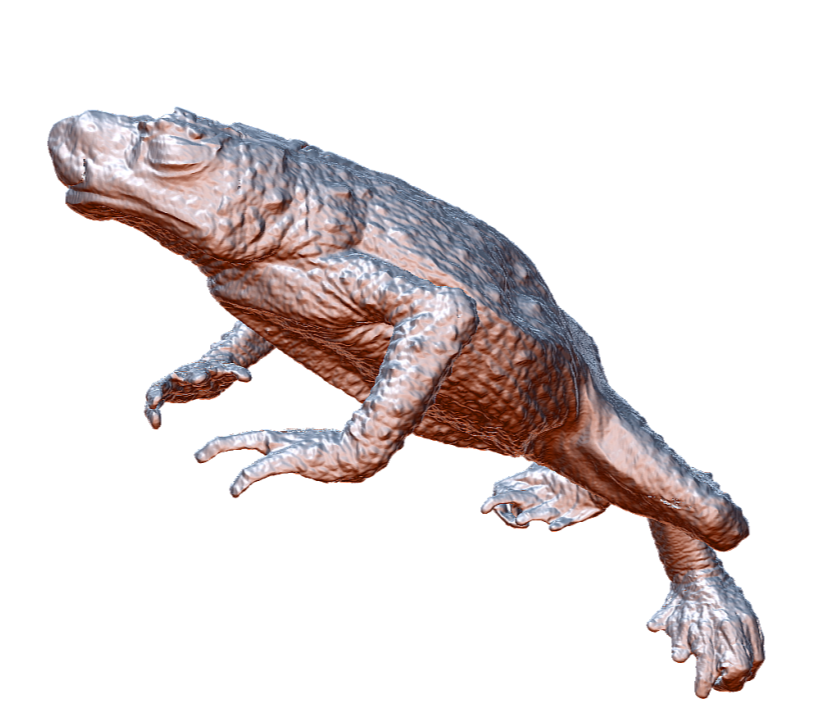 Final Meeting 06/06/2017-07/06/2017
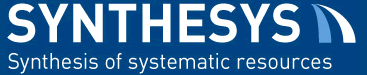 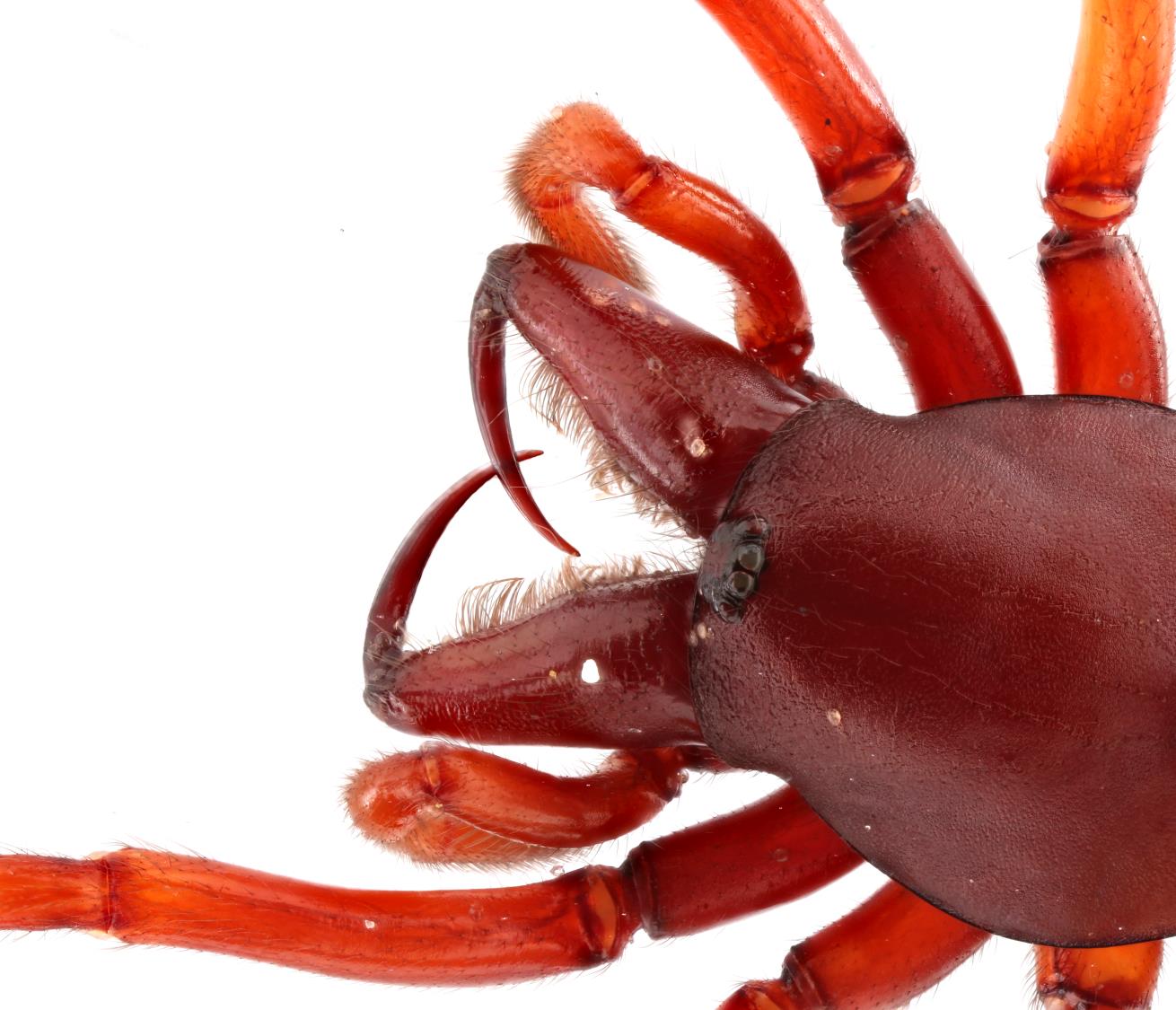 Valorisation
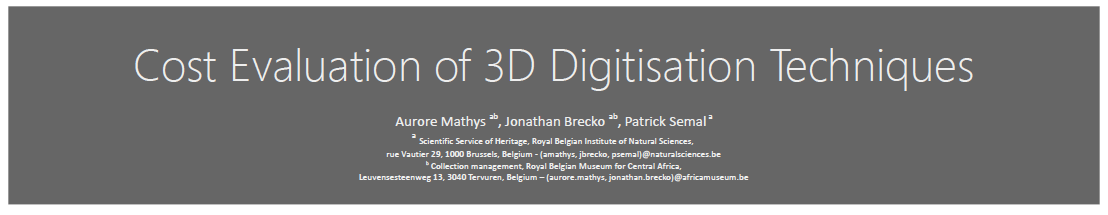 3D scanning - Vergelijken
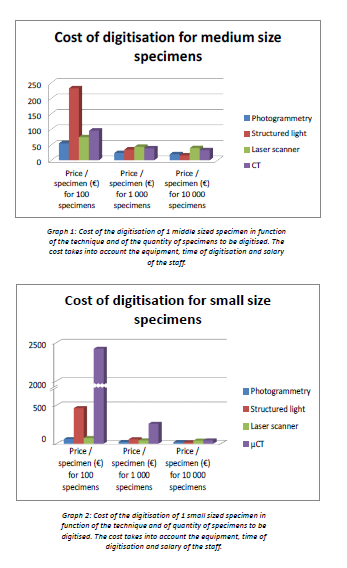 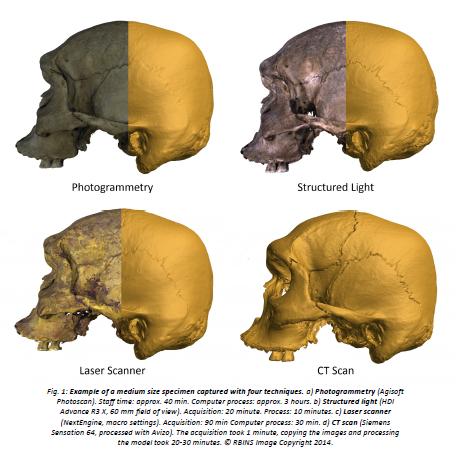 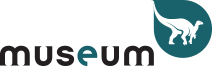 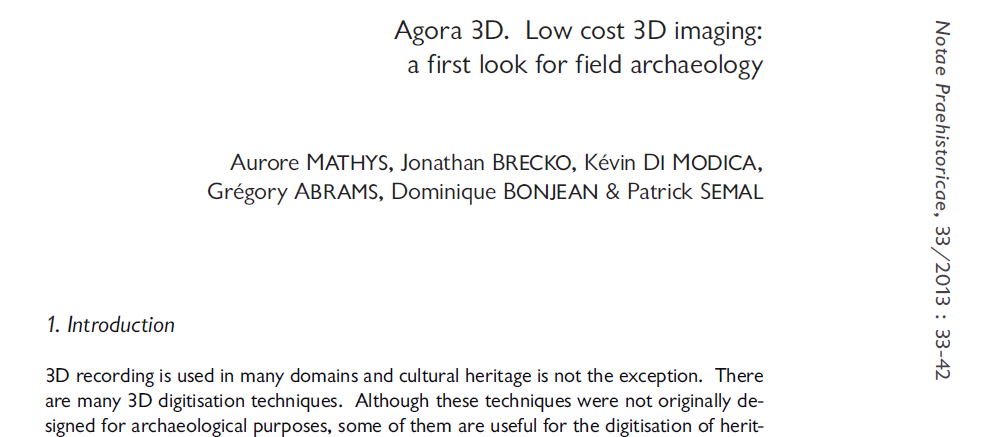 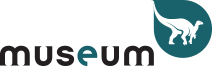 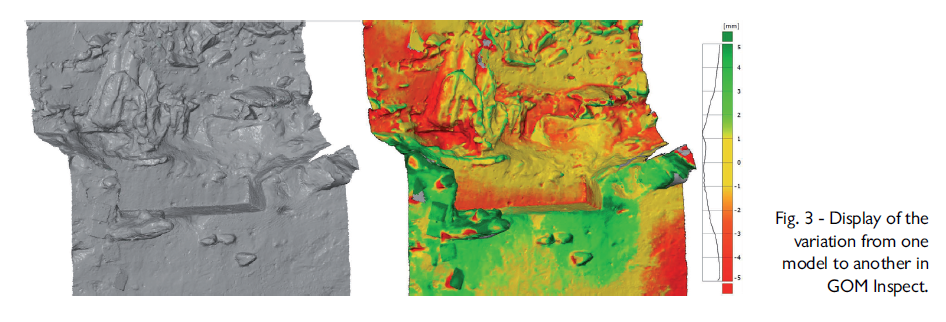 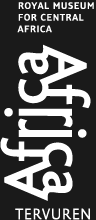 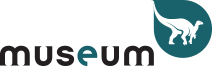 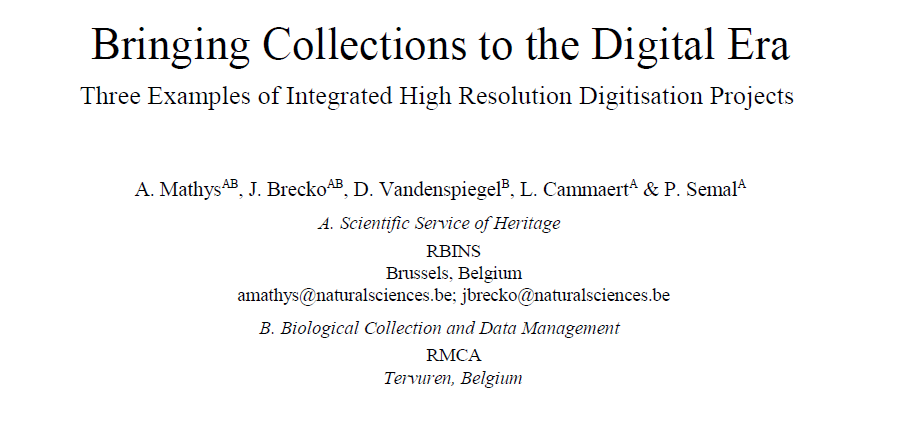 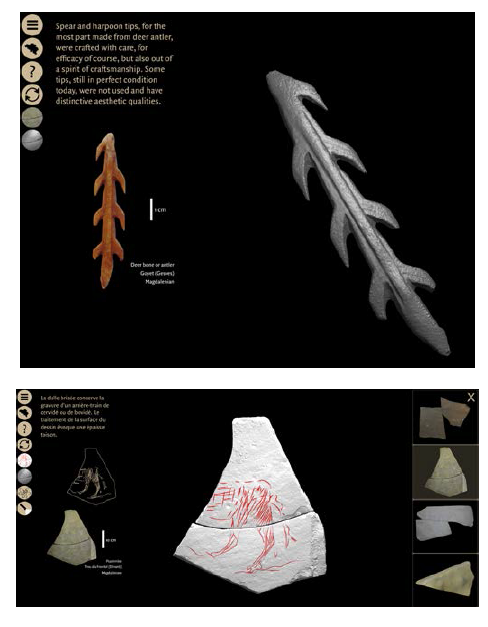 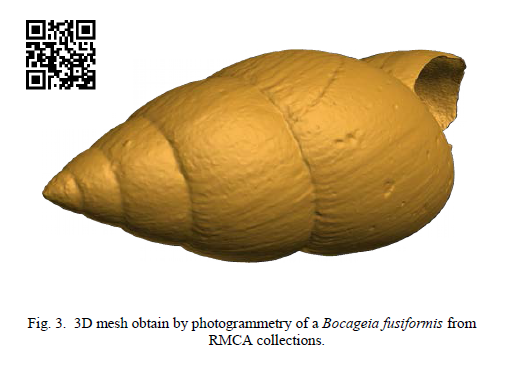 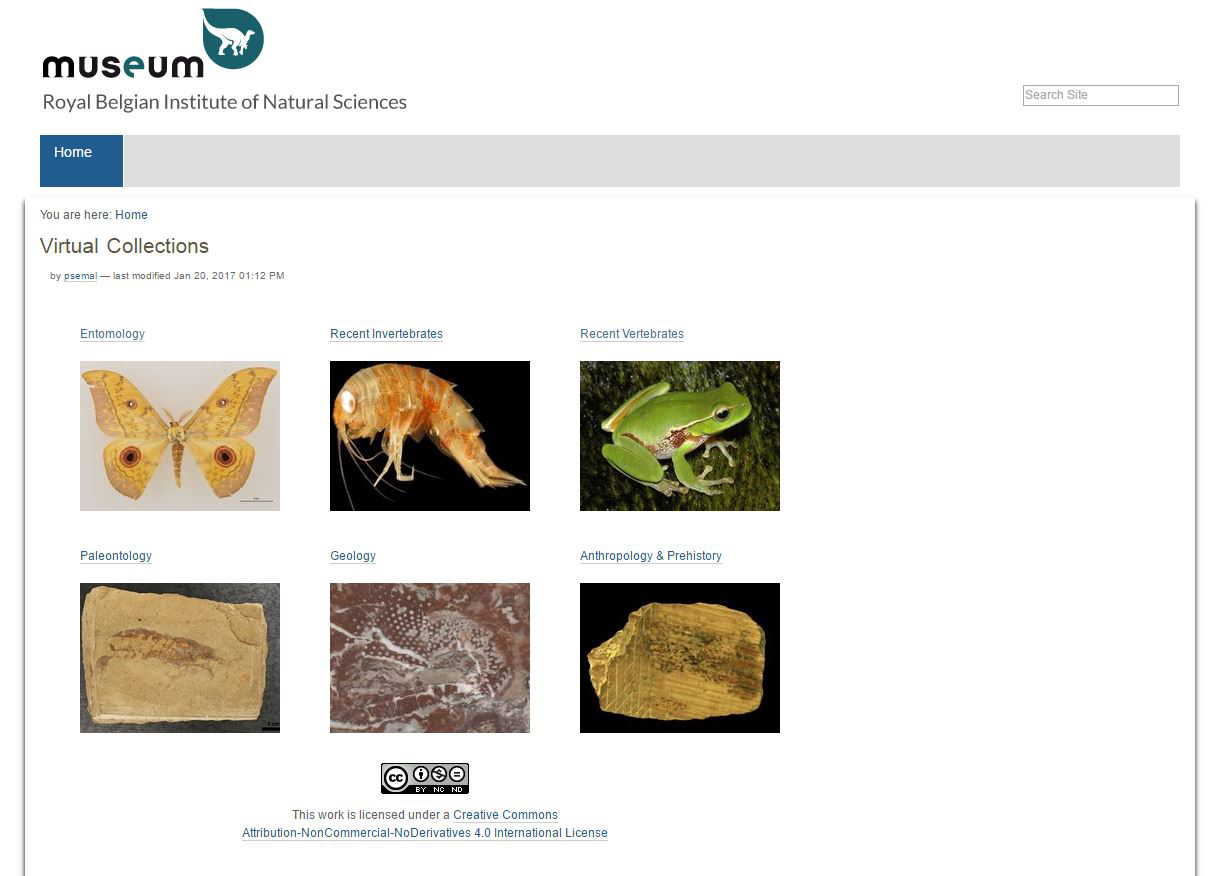 Virtual collections
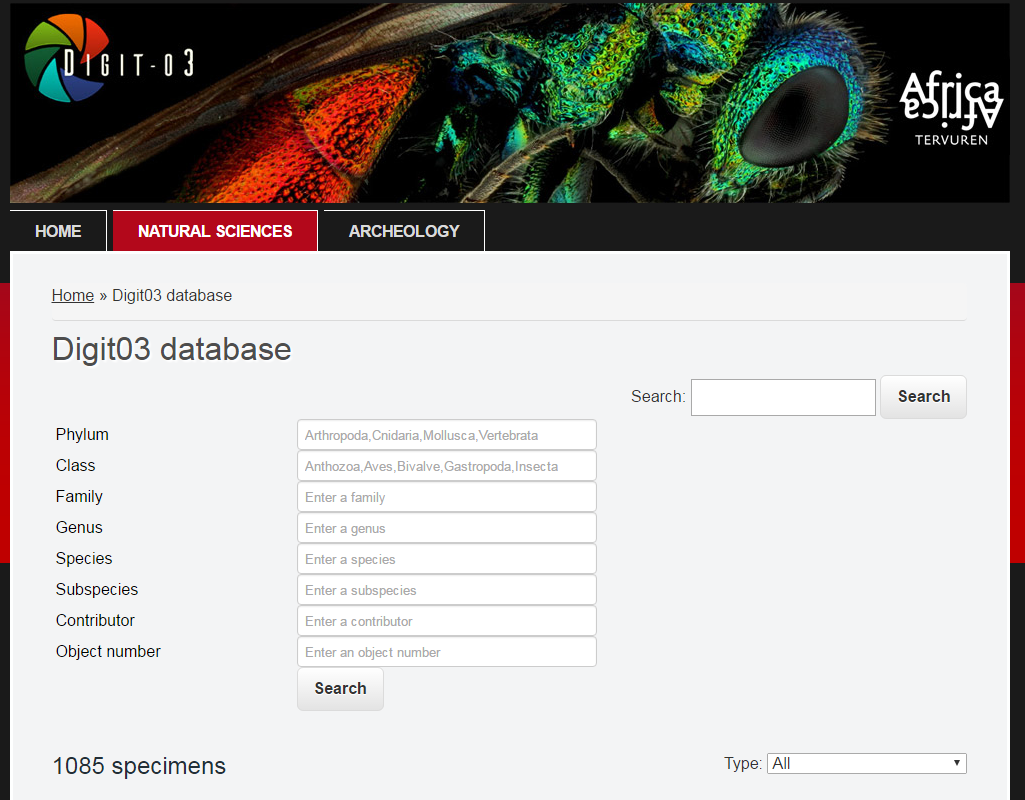 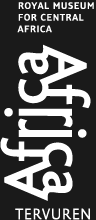 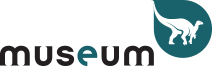 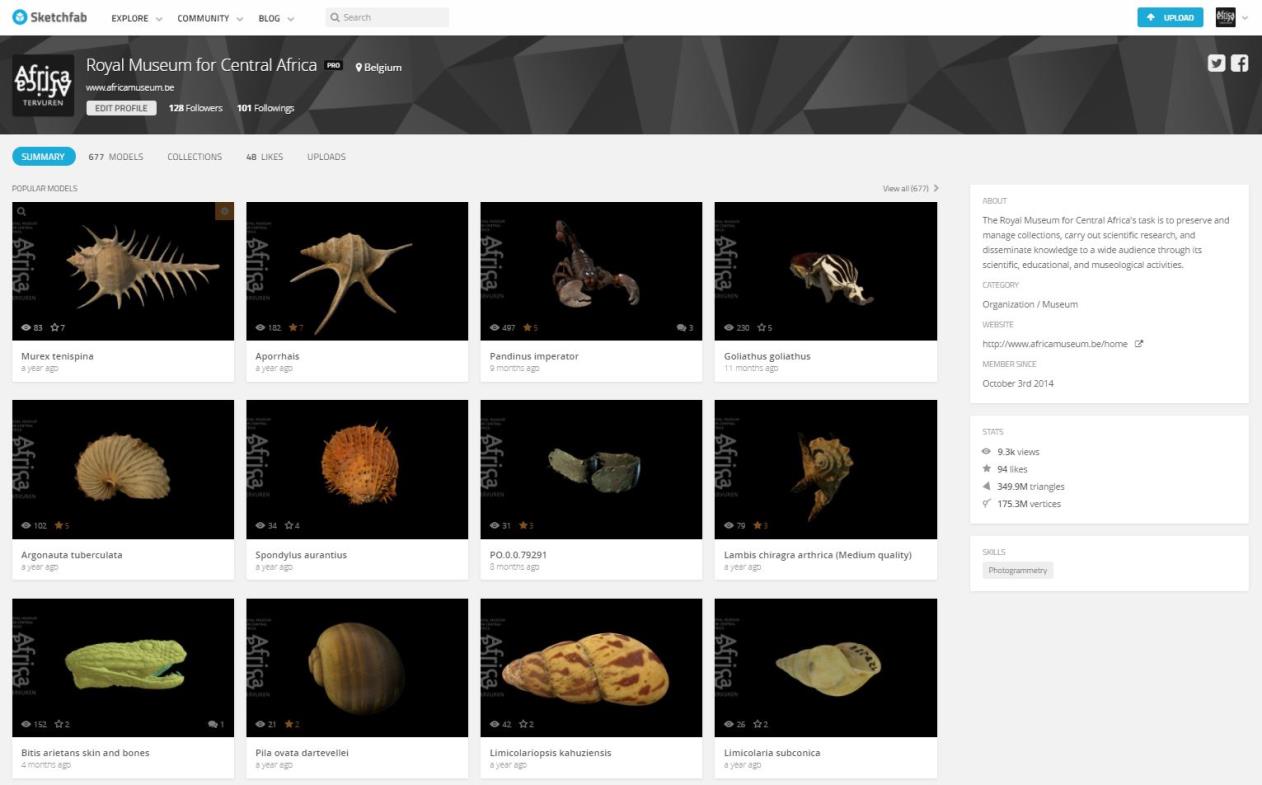 Final Meeting 06/06/2017-07/06/2017
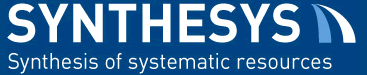 Research Institutes on SketchFab
Sketchfab
RBINS https://sketchfab.com/naturalsciences 
RMCA https://sketchfab.com/africamuseum 
MNCN https://sketchfab.com/mncn 
MfN https://sketchfab.com/VisLab 
NHM https://sketchfab.com/NHM_Imaging 
Other
RBINS http://new-virtualcollections.naturalsciences.be/ 
RMCA http://digit03.africamuseum.be/allspecimens 
MfN http://www.zoosphere.net/ 
Naturalis http://3d.naturalis.nl/
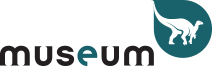 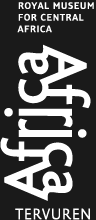 Spin-offs
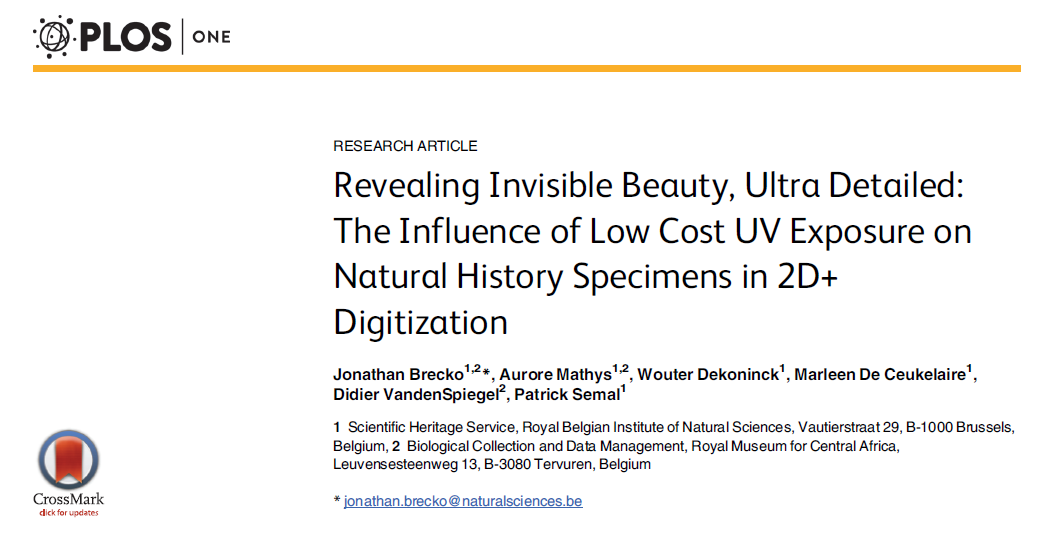 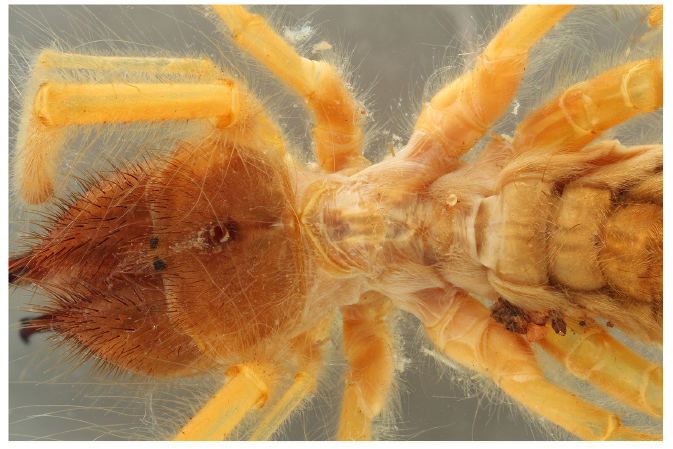 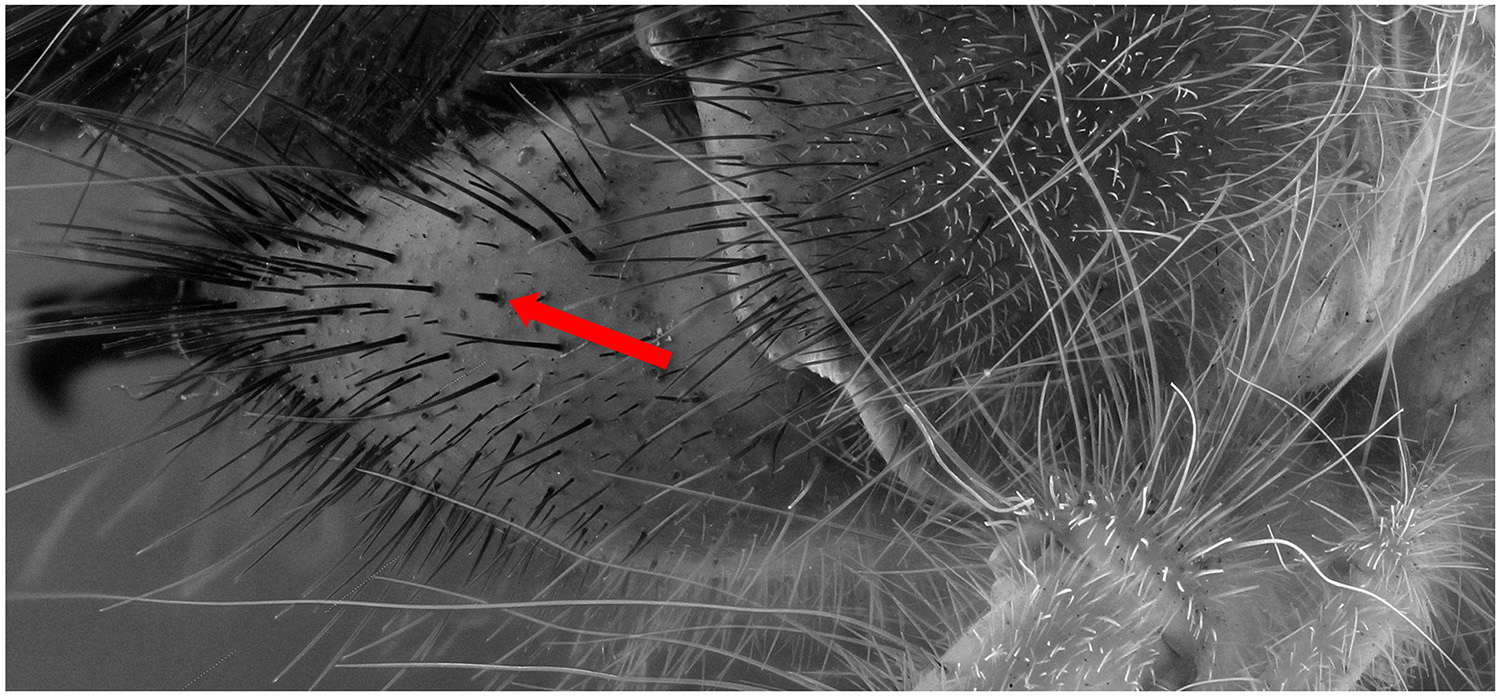 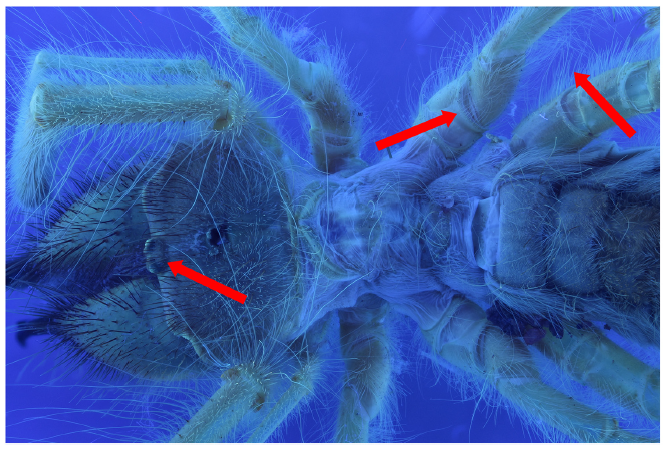 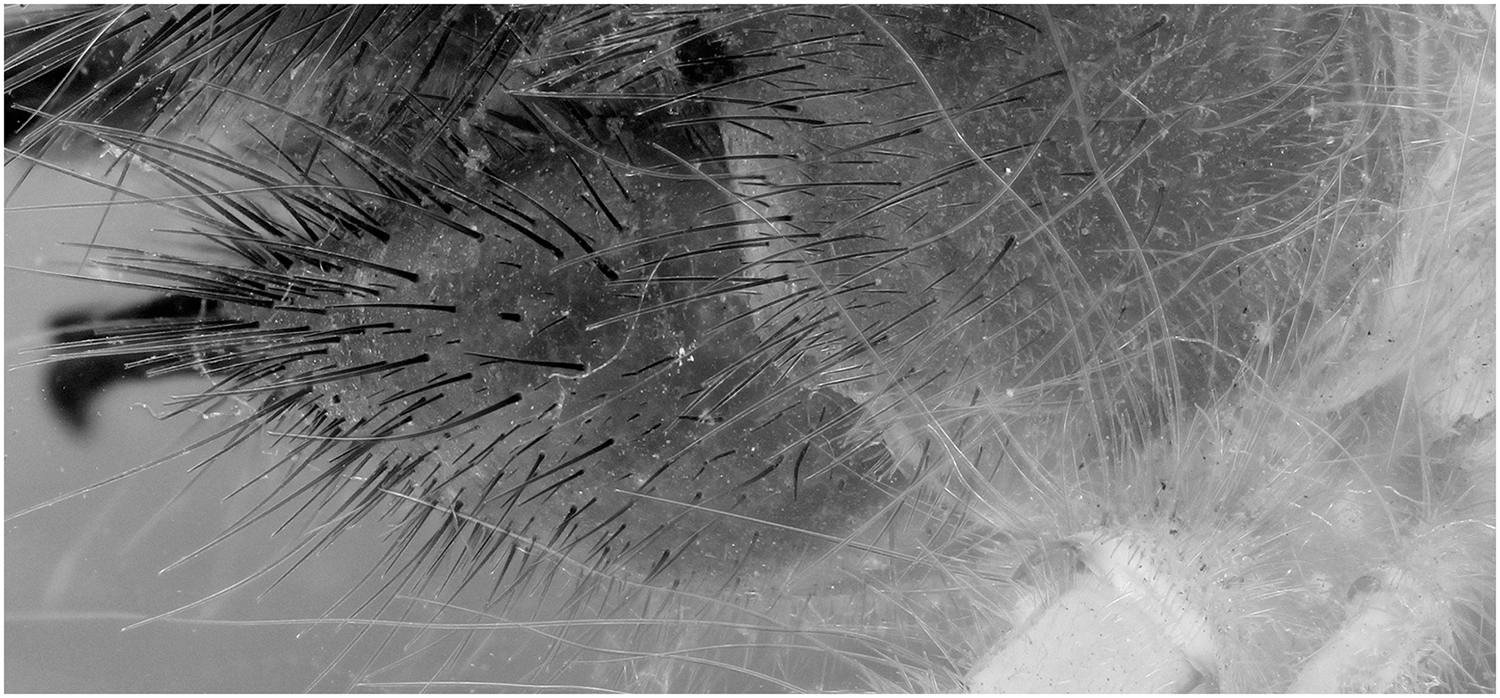 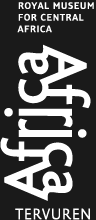 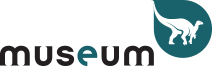 Future: Multispectral 3D
3DSpectral pionneer project
	Multispectral 3D applied to the collections
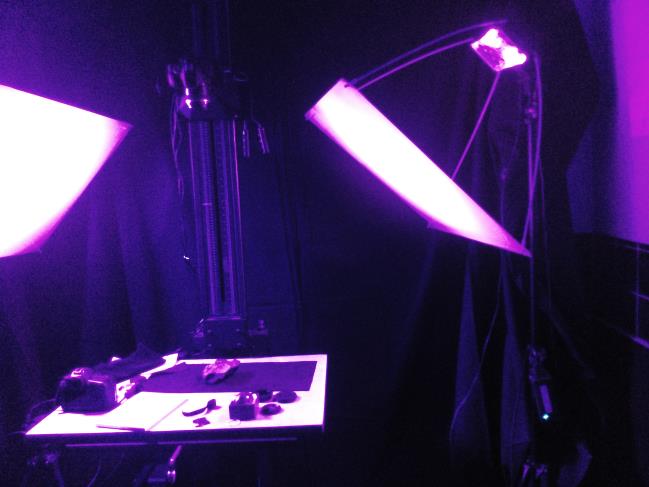 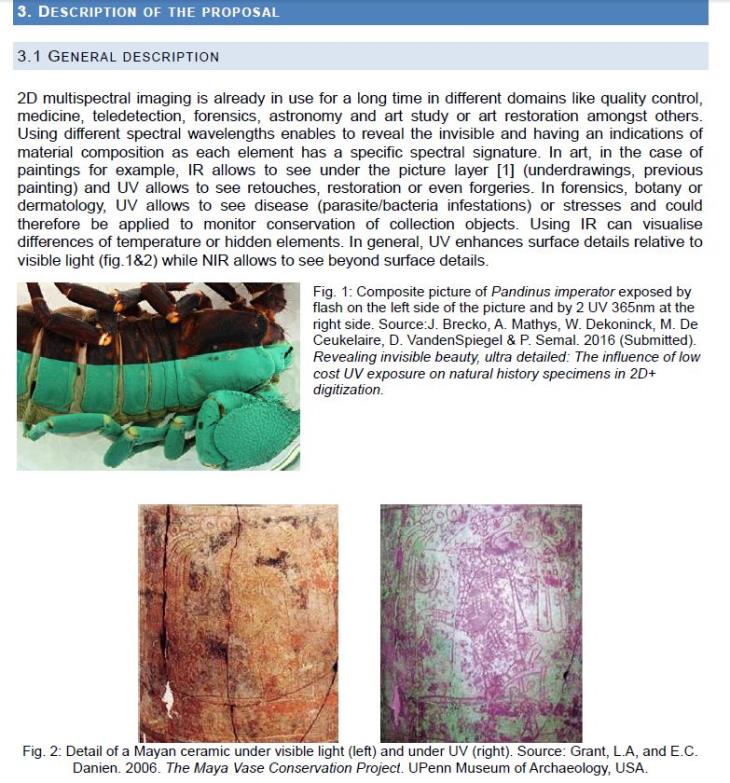 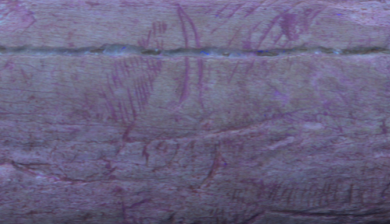 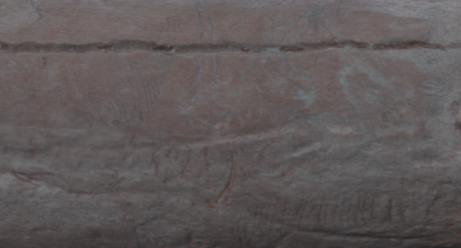 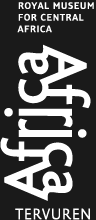 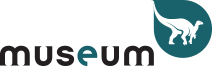 3D printing
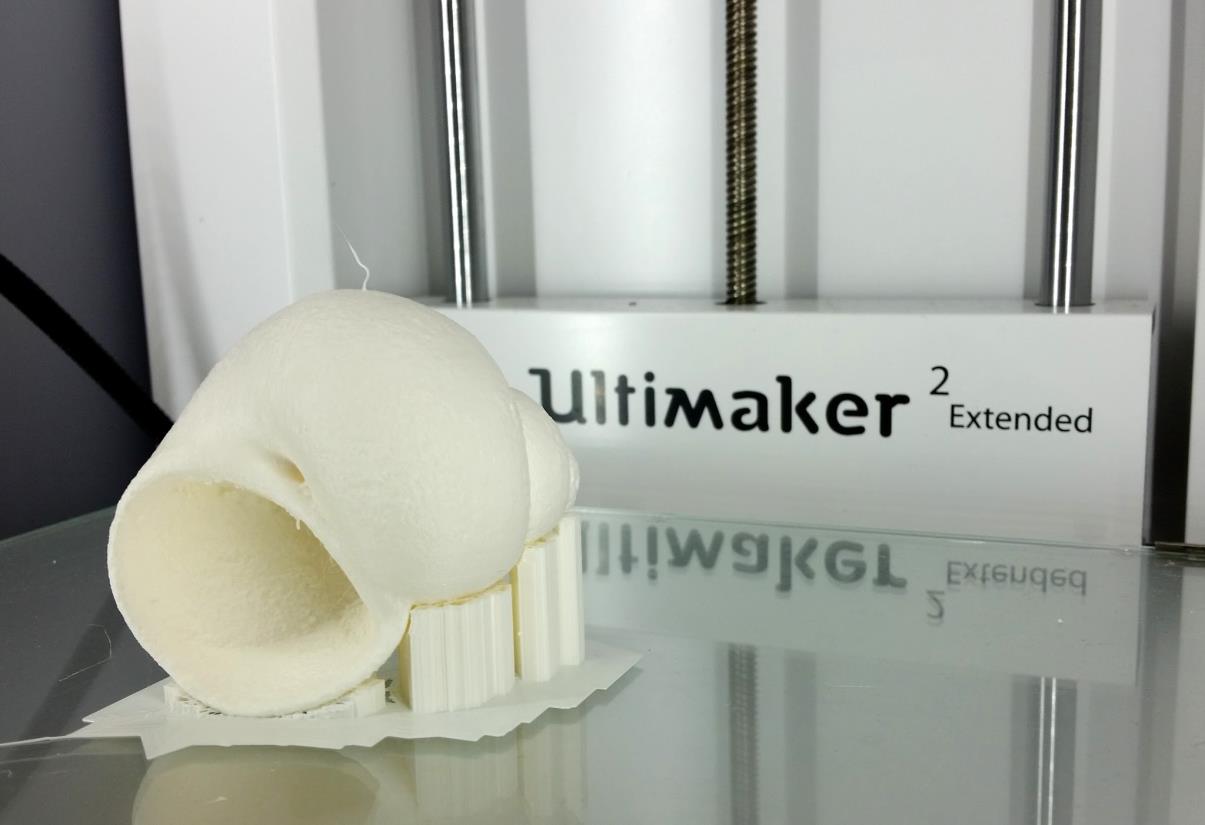 Final Meeting 06/06/2017-07/06/2017
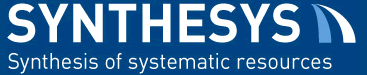 3D printing
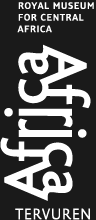 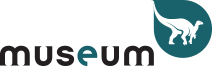 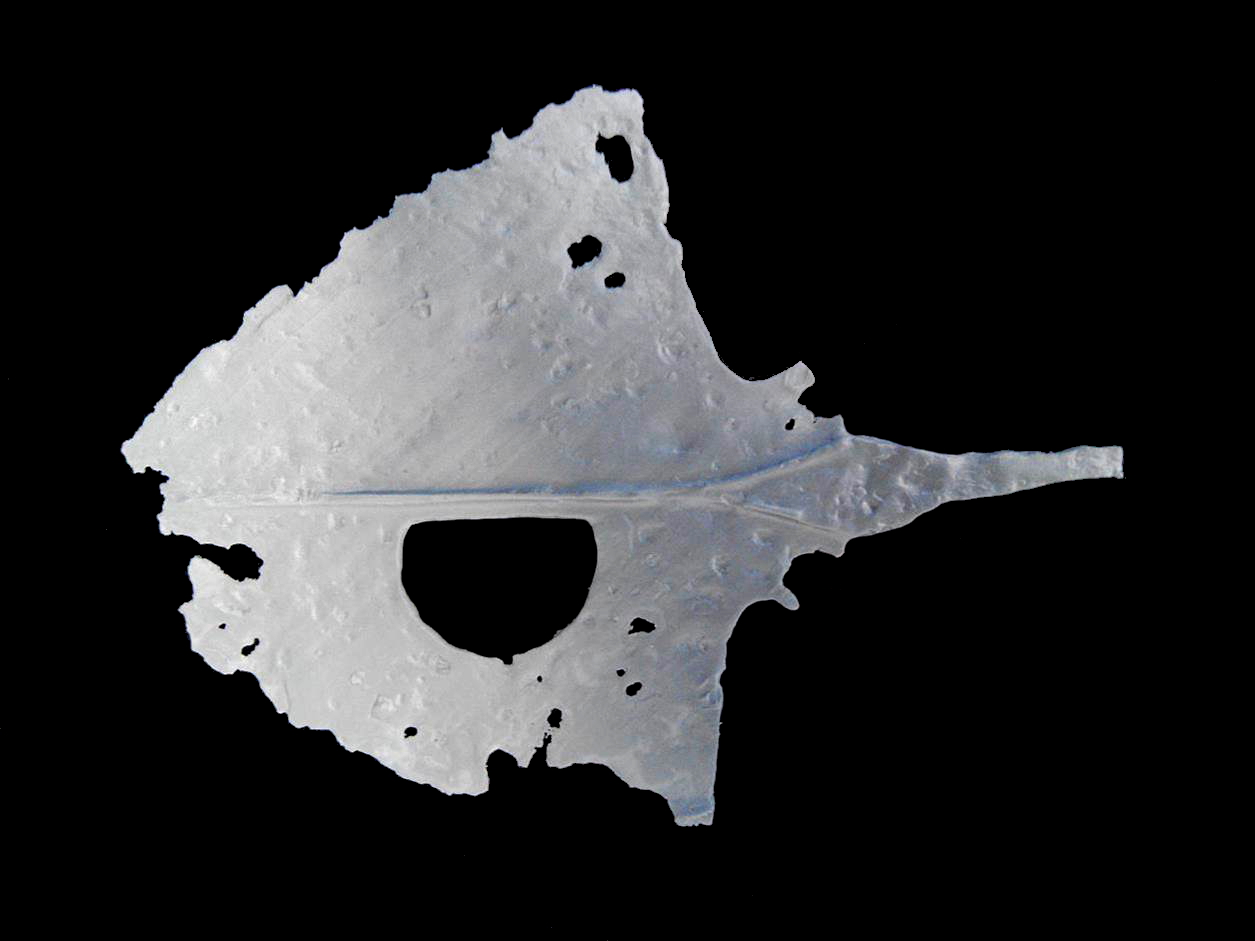 Final Meeting 06/06/2017-07/06/2017
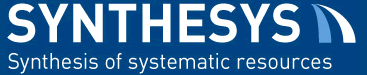 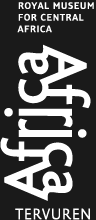 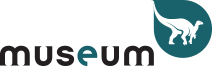 Connection with NA2
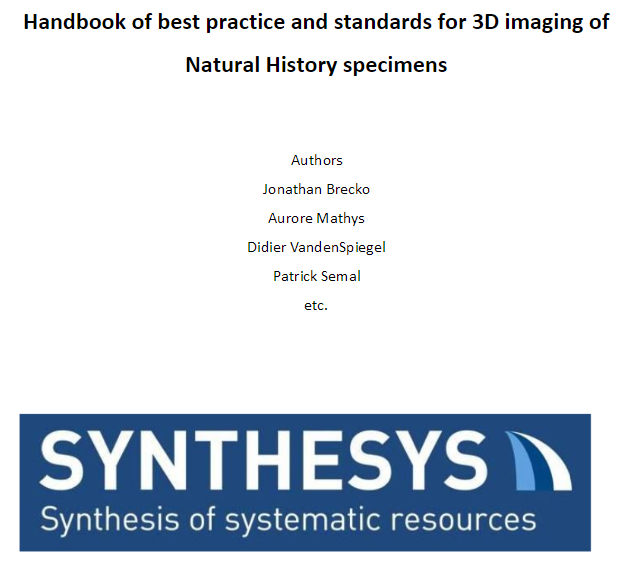 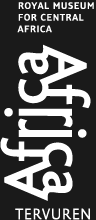 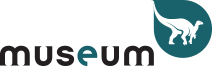 WIKI page 3D imaging handbook
http://biowikifarm.net/v-mfn/3d-handbook/3d_Imaging_Handbook:Main_Page
Final Meeting 06/06/2017-07/06/2017
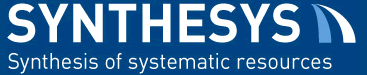 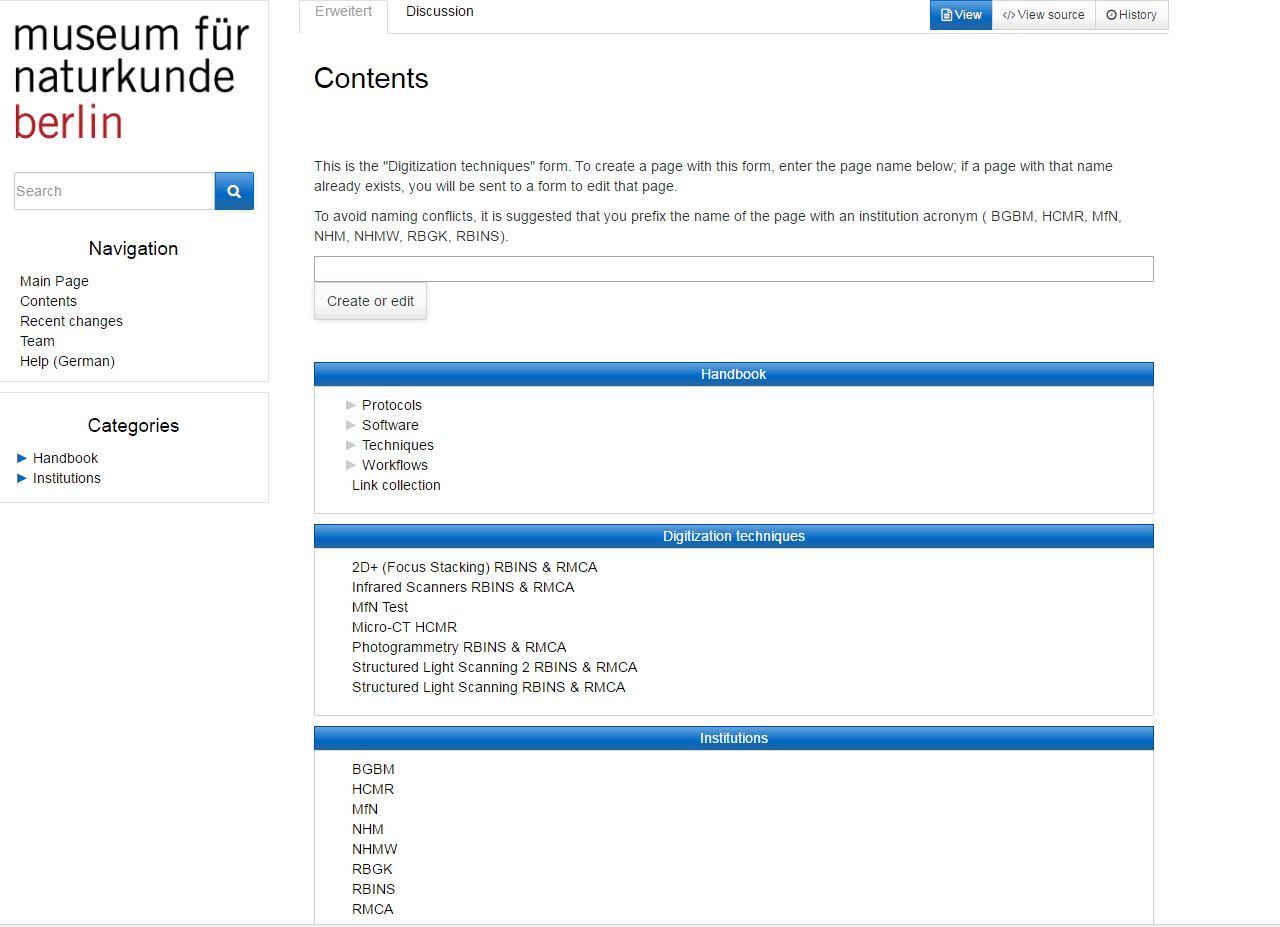 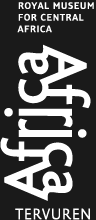 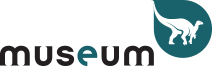 Final Meeting 06/06/2017-07/06/2017
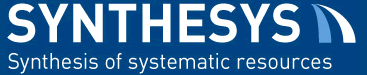 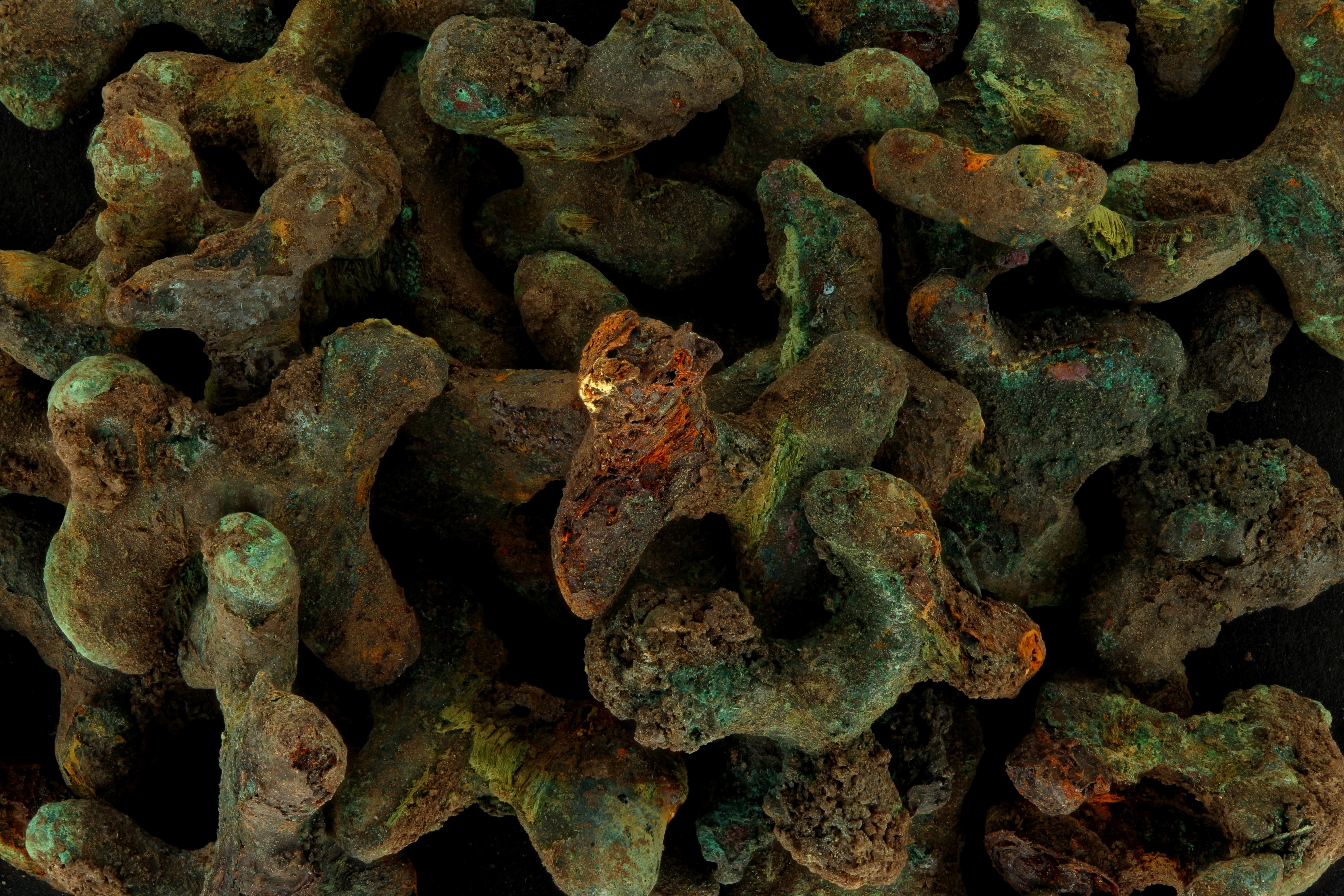 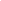 Thank you for your attention
Objective 2 Task 2.2
Micro-Computed Tomography (Micro-CT) for NH collections
Handbook
Web based framework
Objective 2 Task 2.2
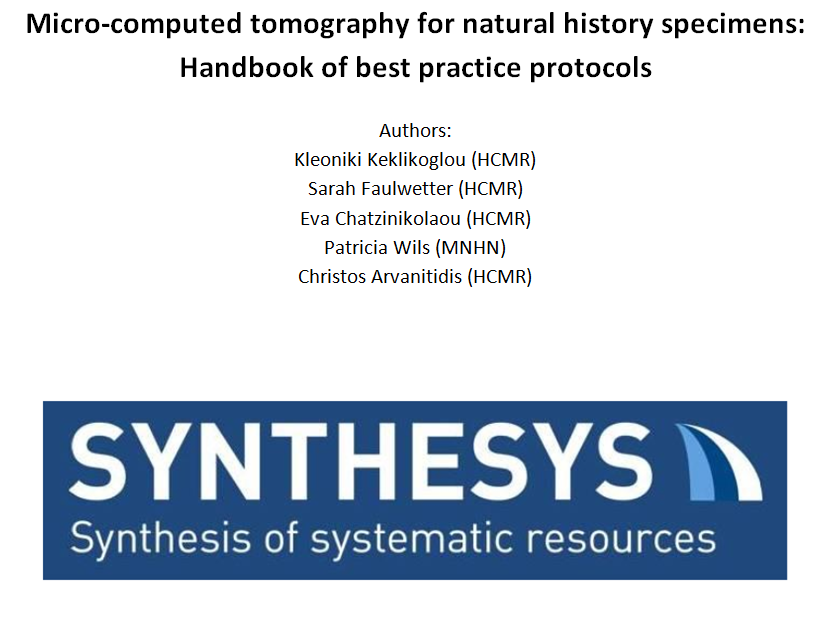 https://microct.portal.lifewatchgreece.eu/
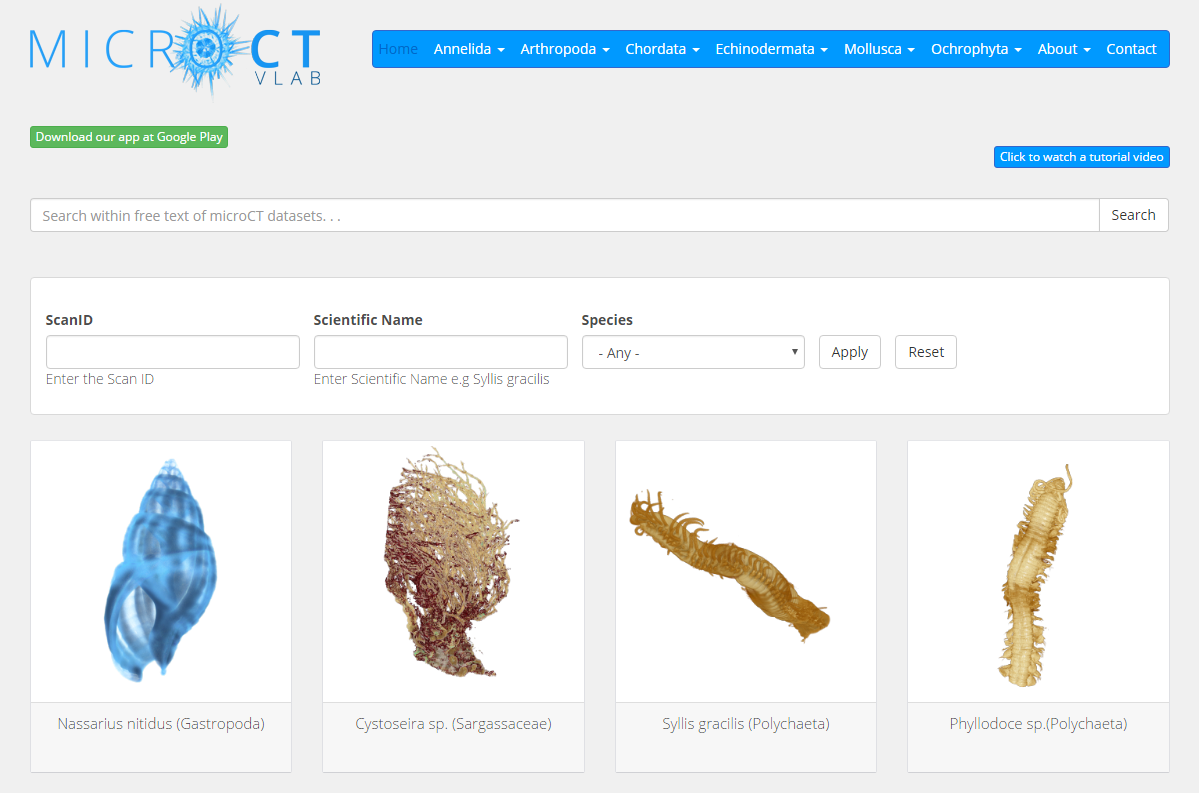